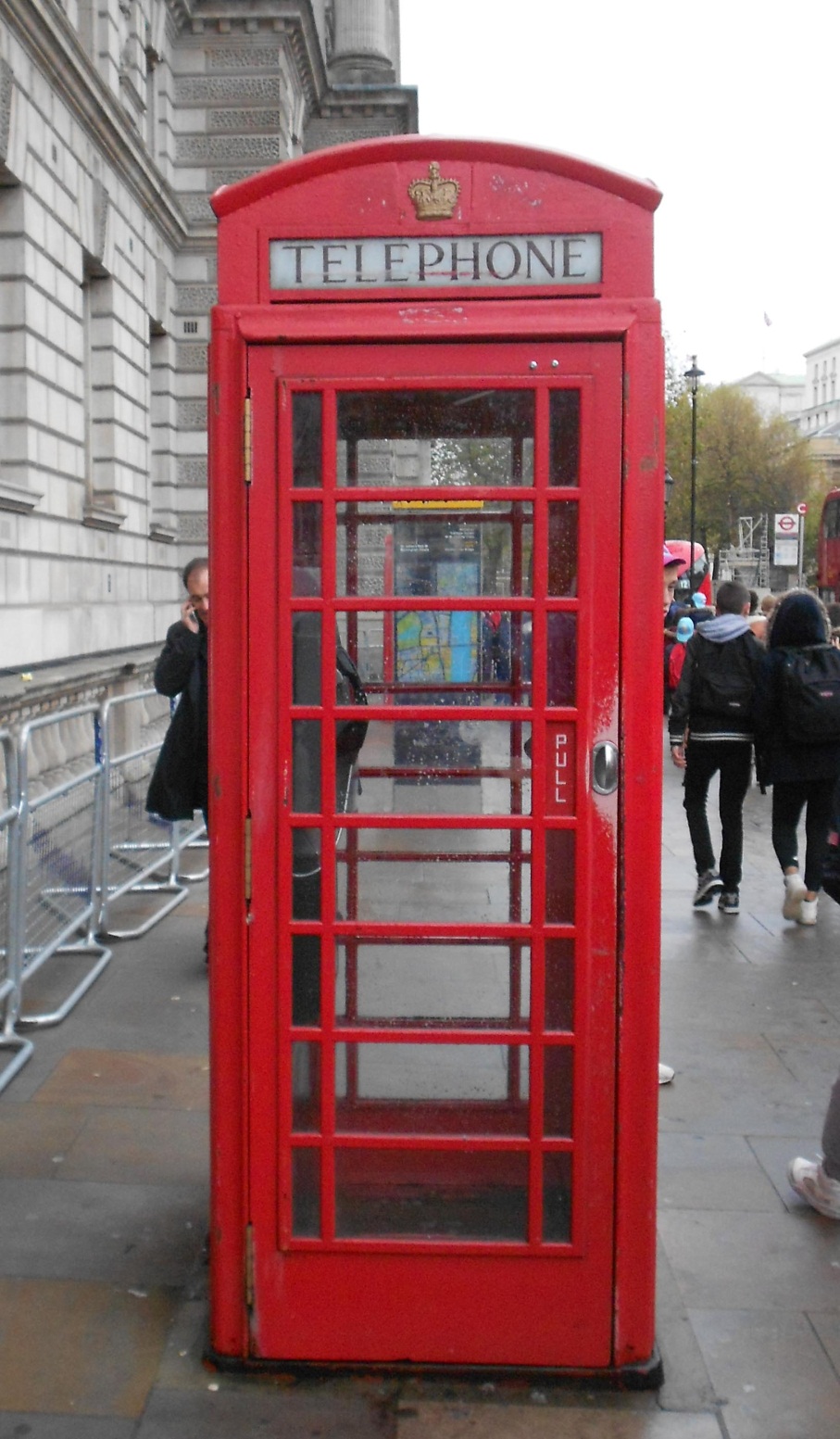 Let’s go to England!
3e D and 4e H November 2015
A nice journey
Canterbury
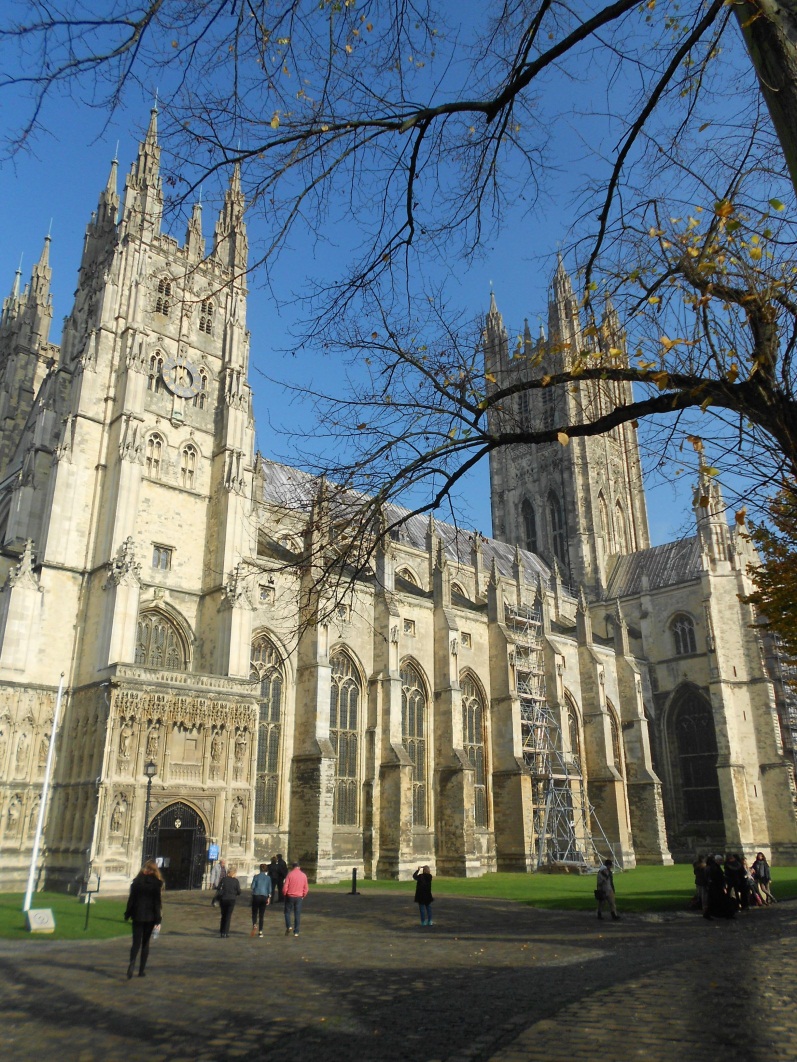 Cathedral
Shopping !
Warner Bros studio
The making of Harry Potter
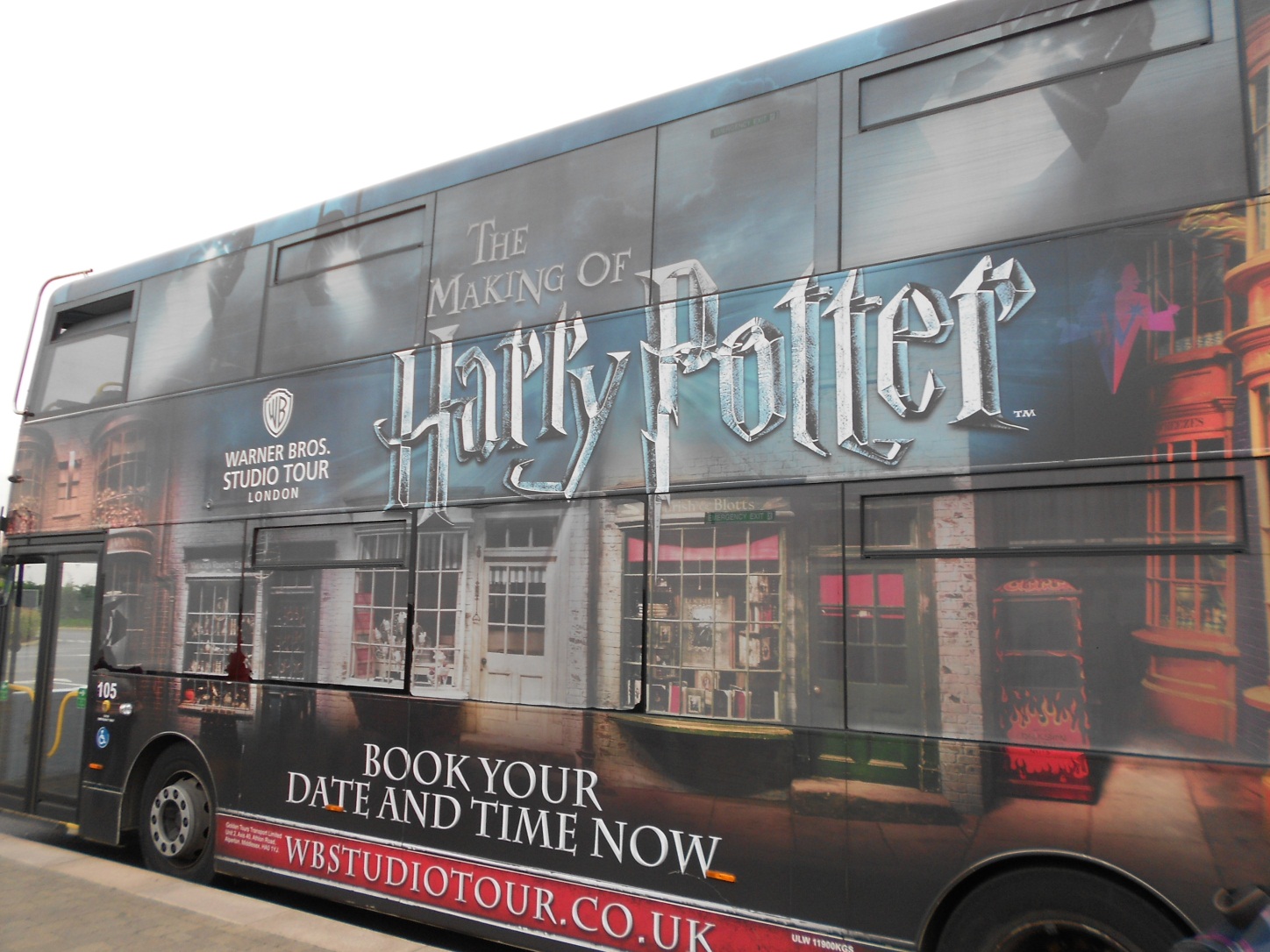 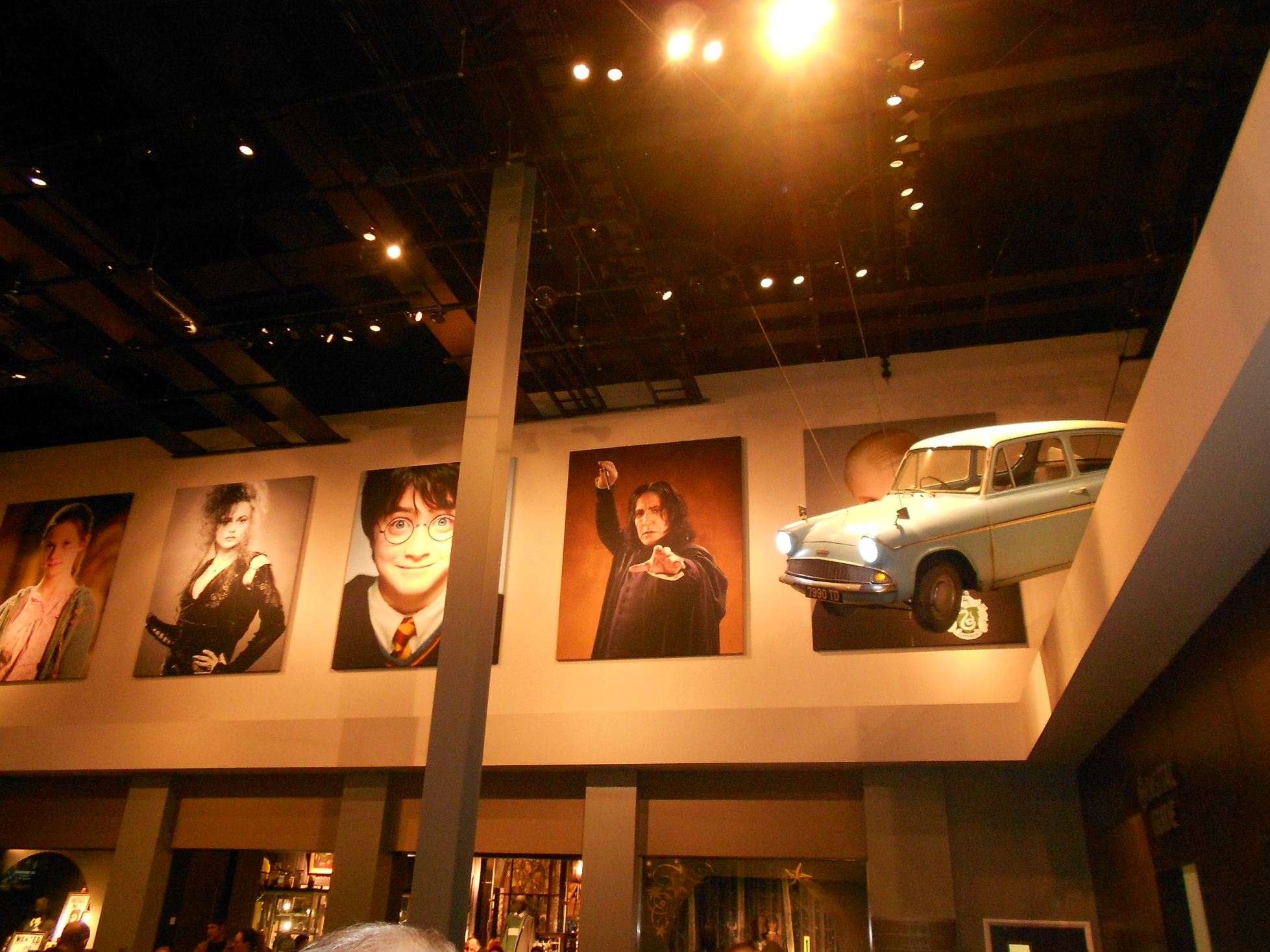 Platform 9 3/4
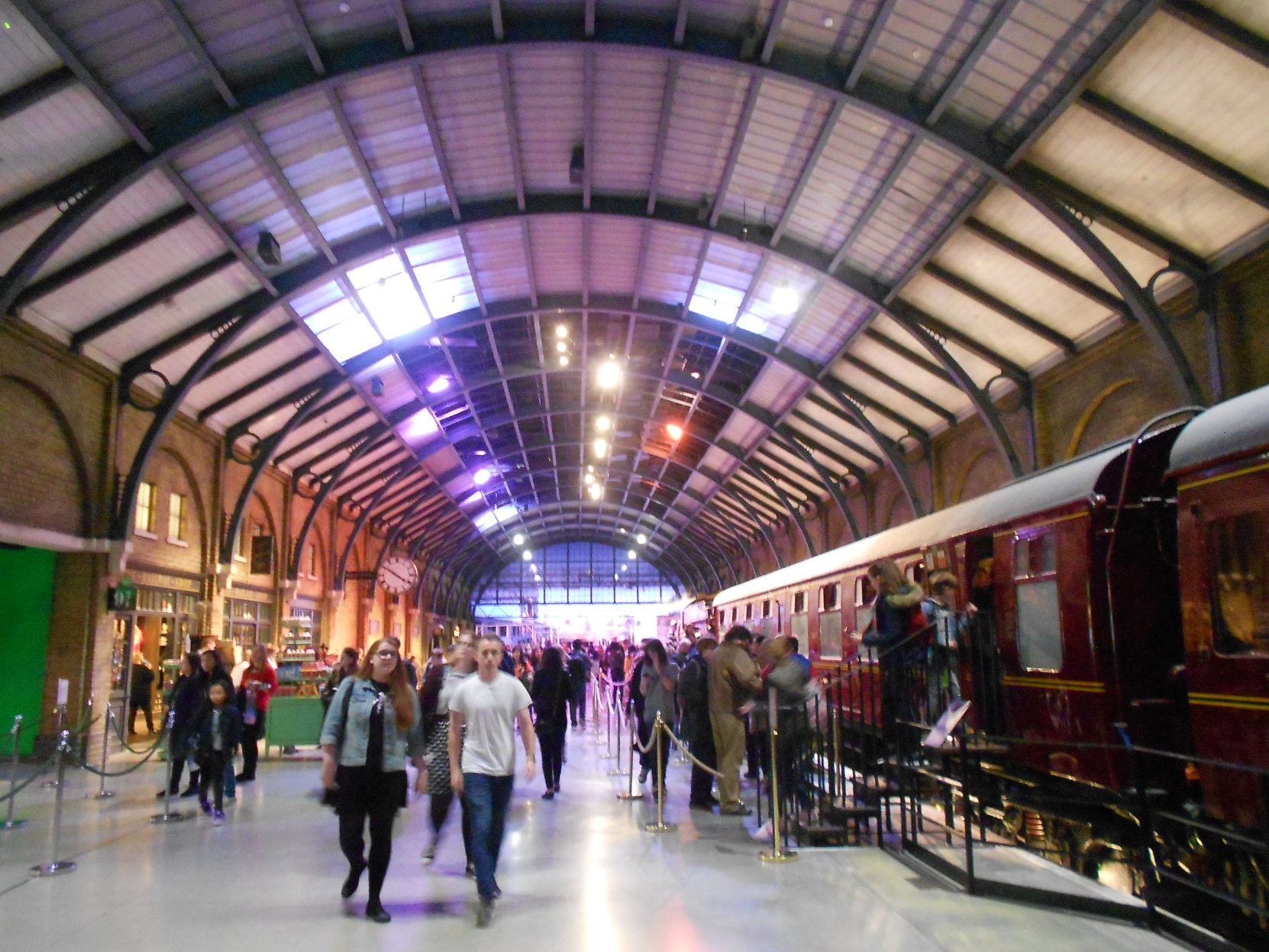 Harry’s house
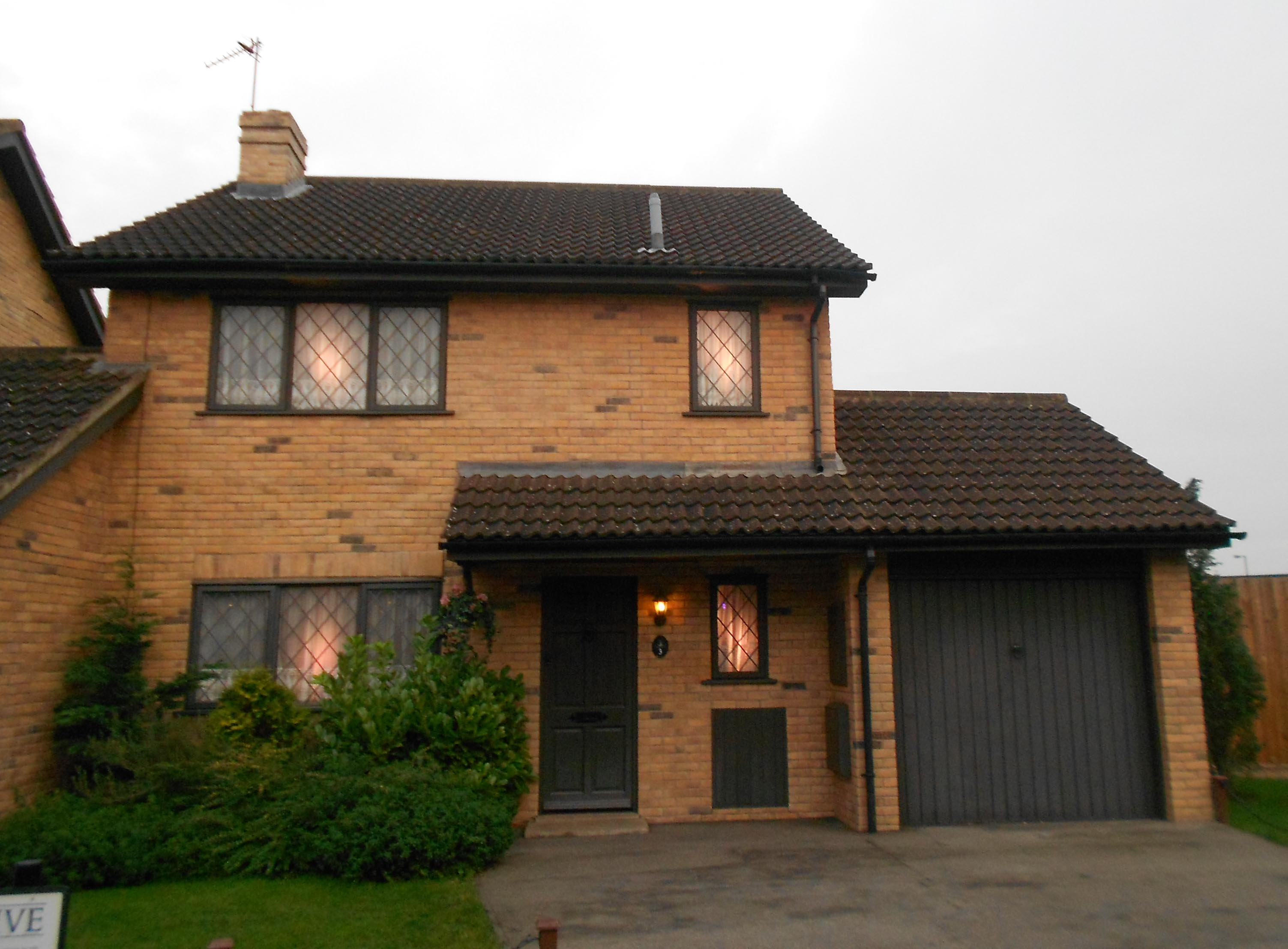 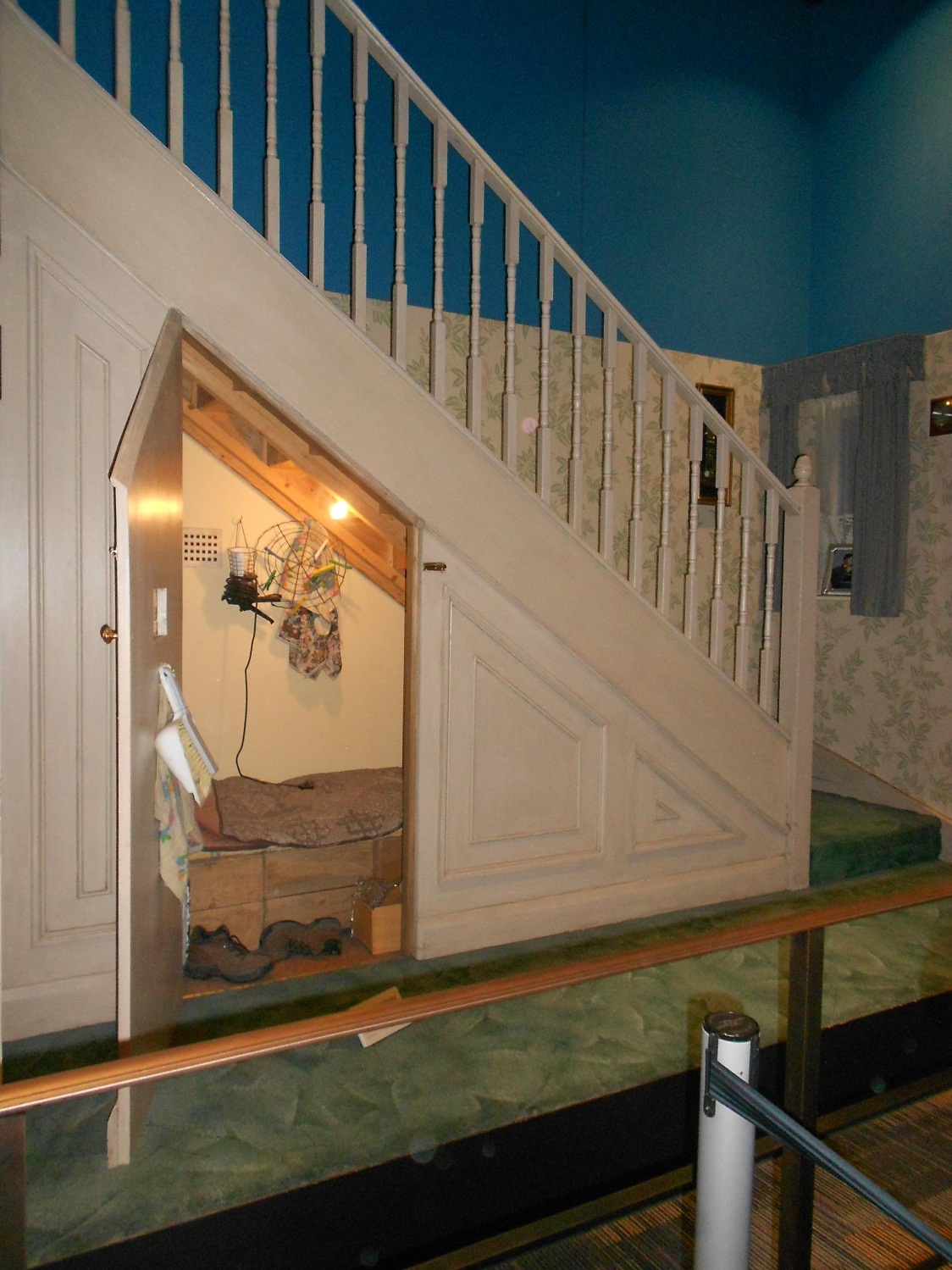 Harry’s bed room…
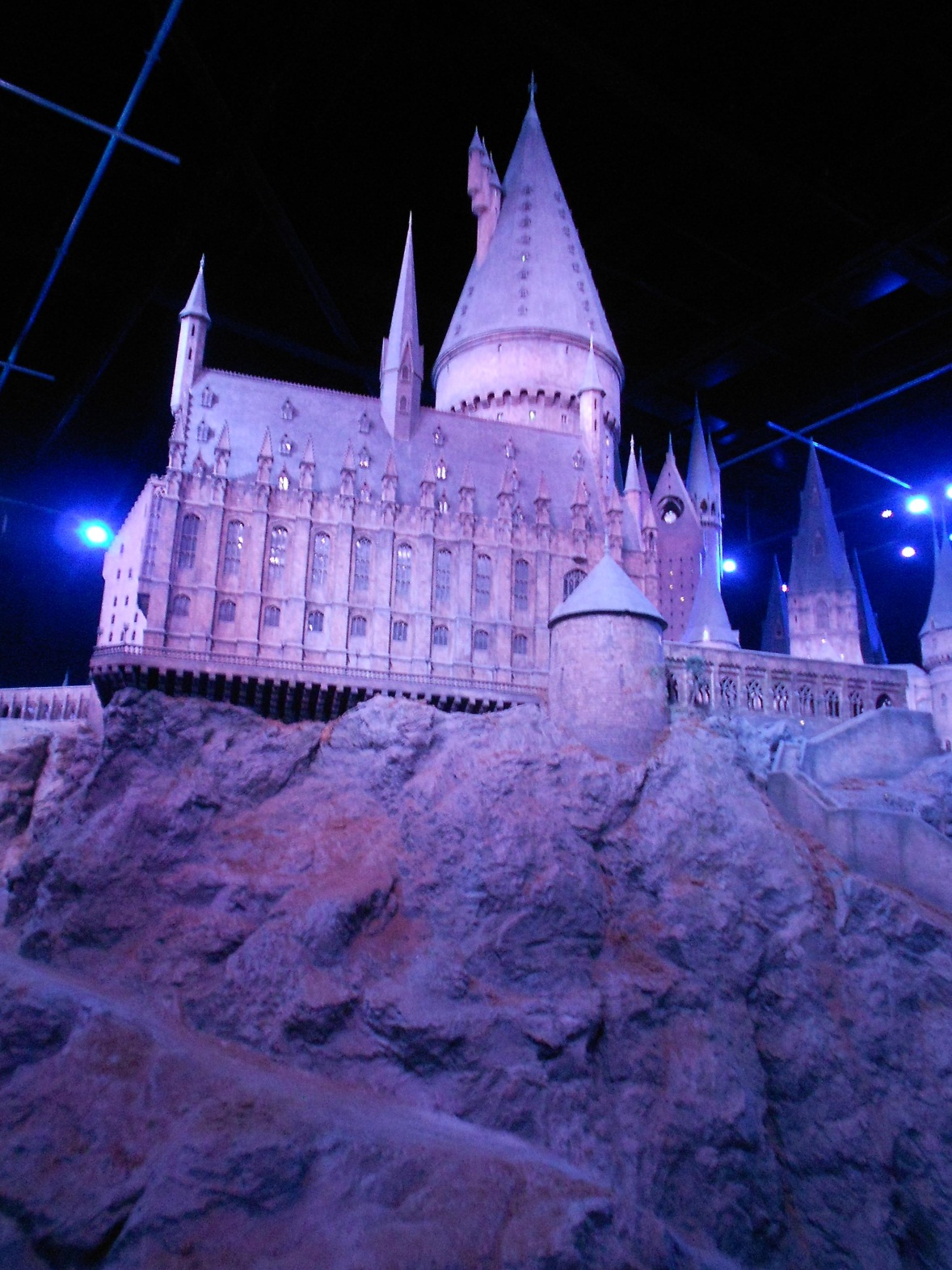 Hogwarts
New Hall School Chelmsford
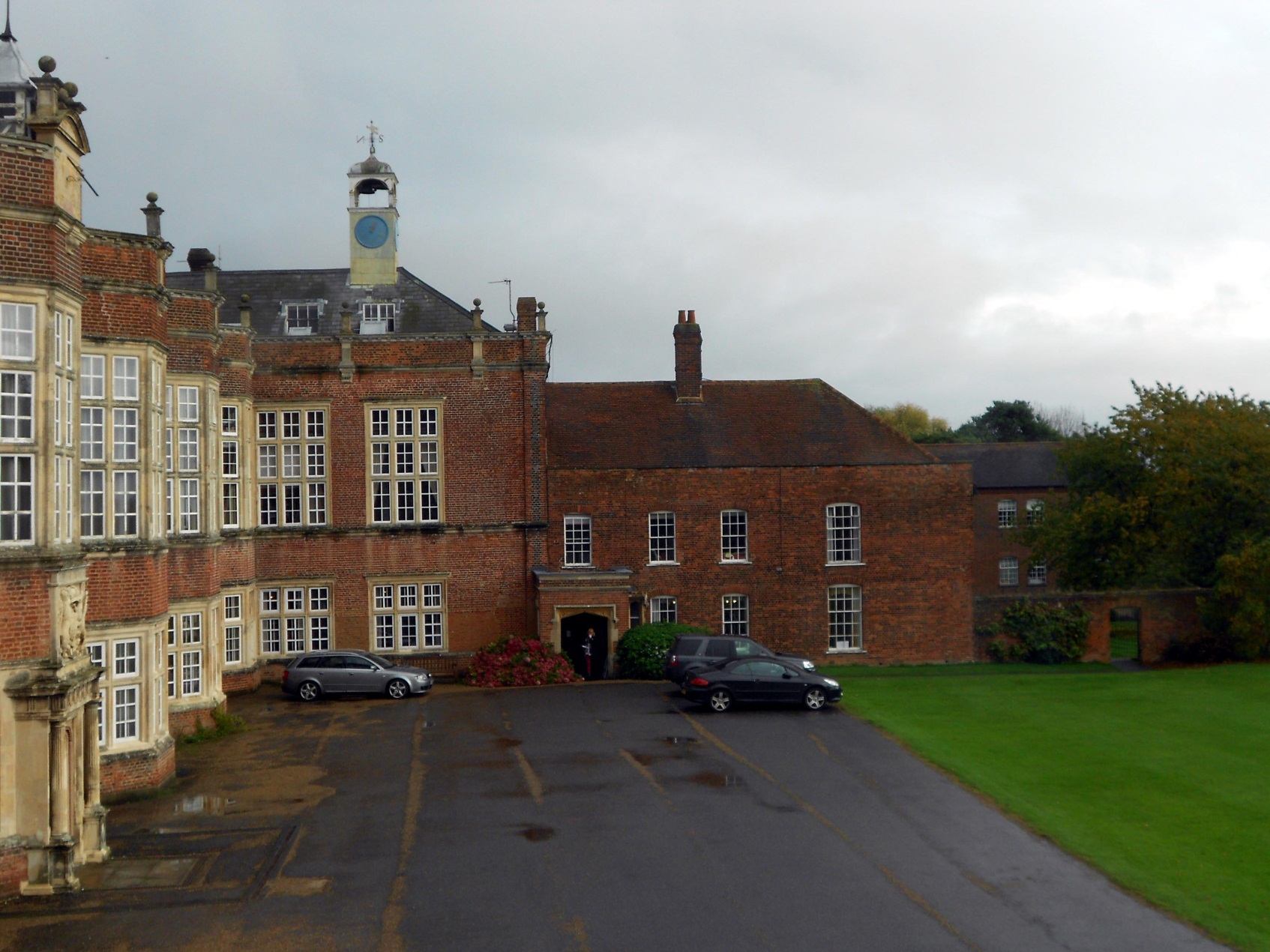 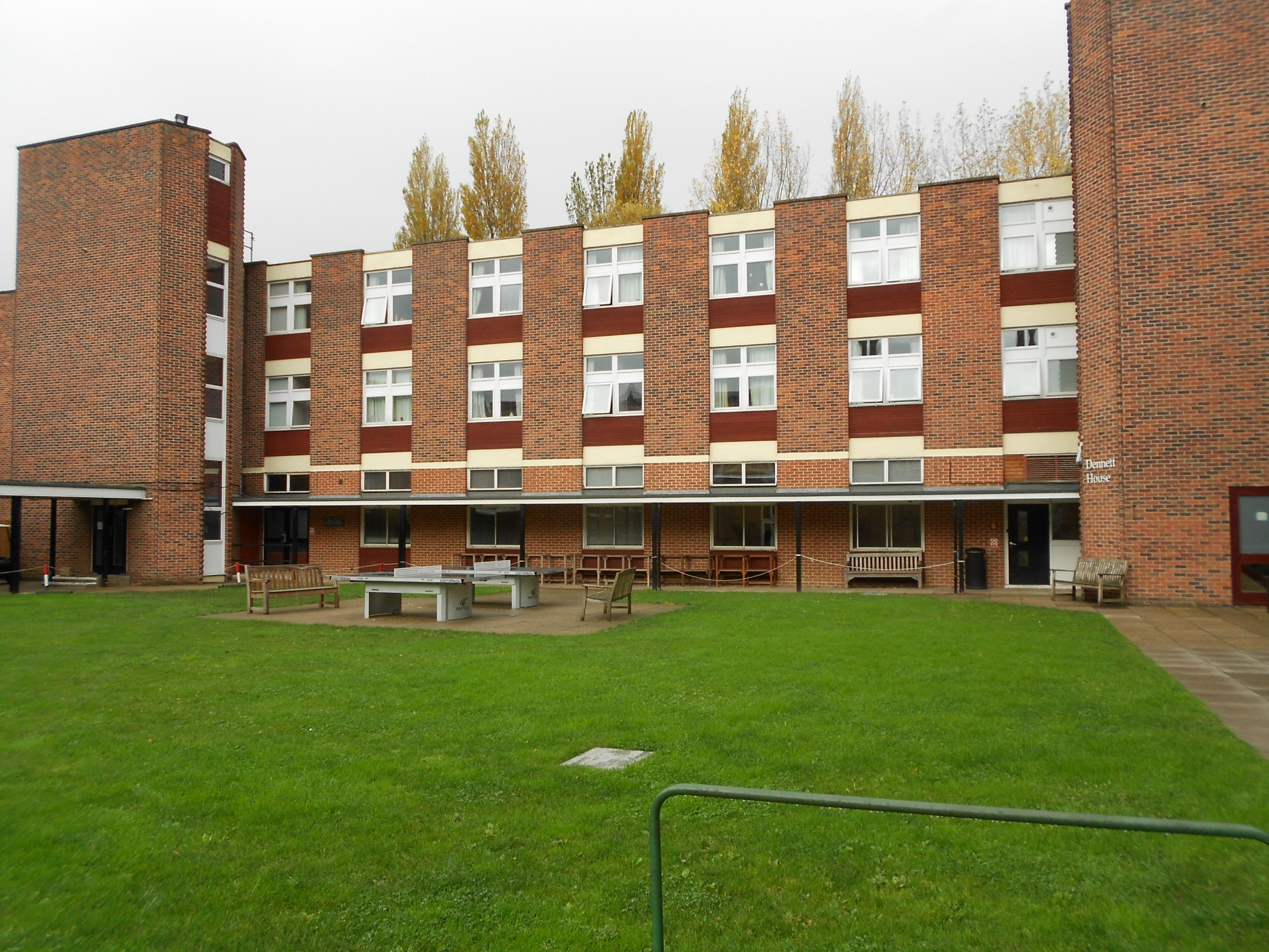 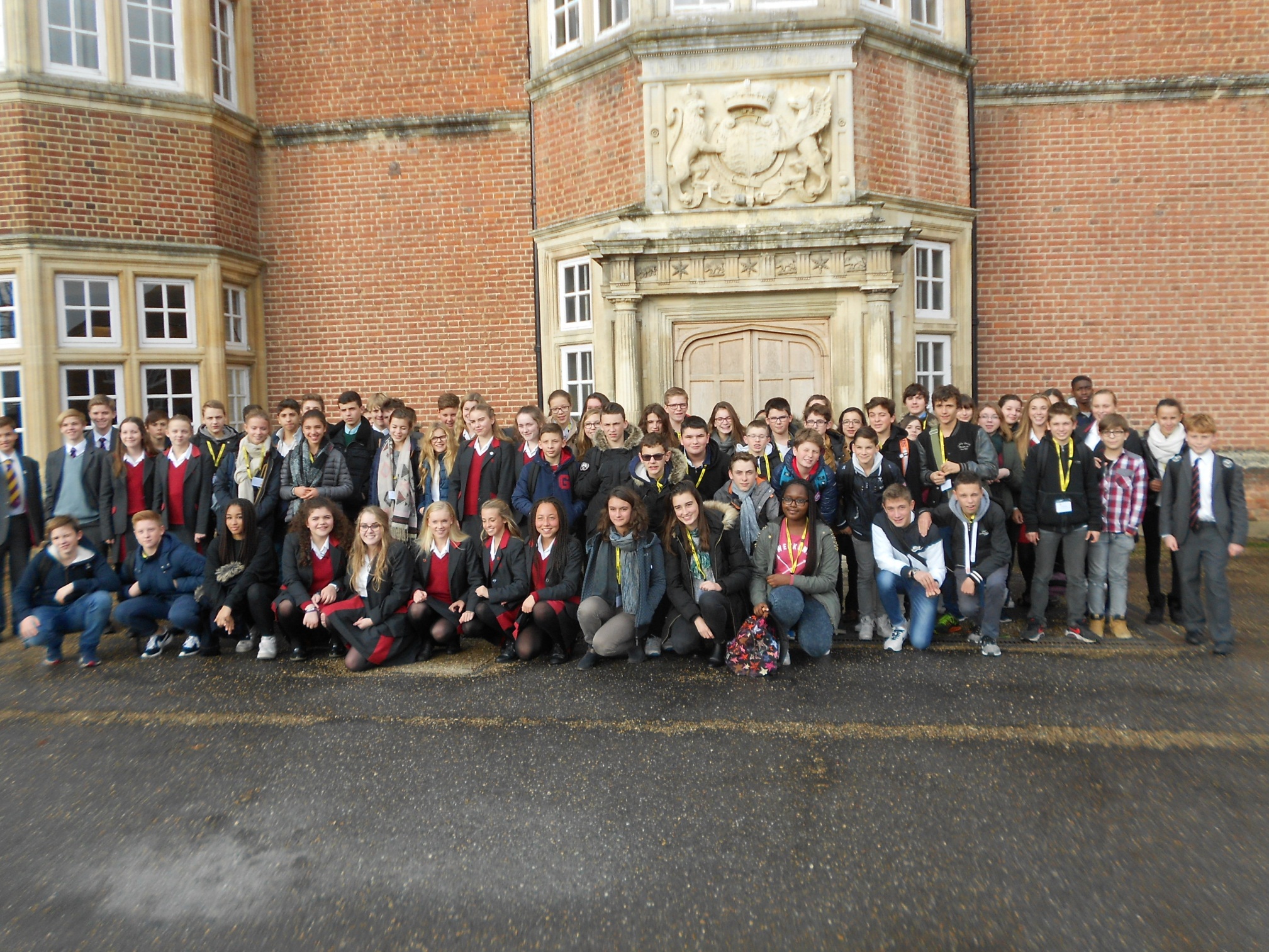 Cambridge
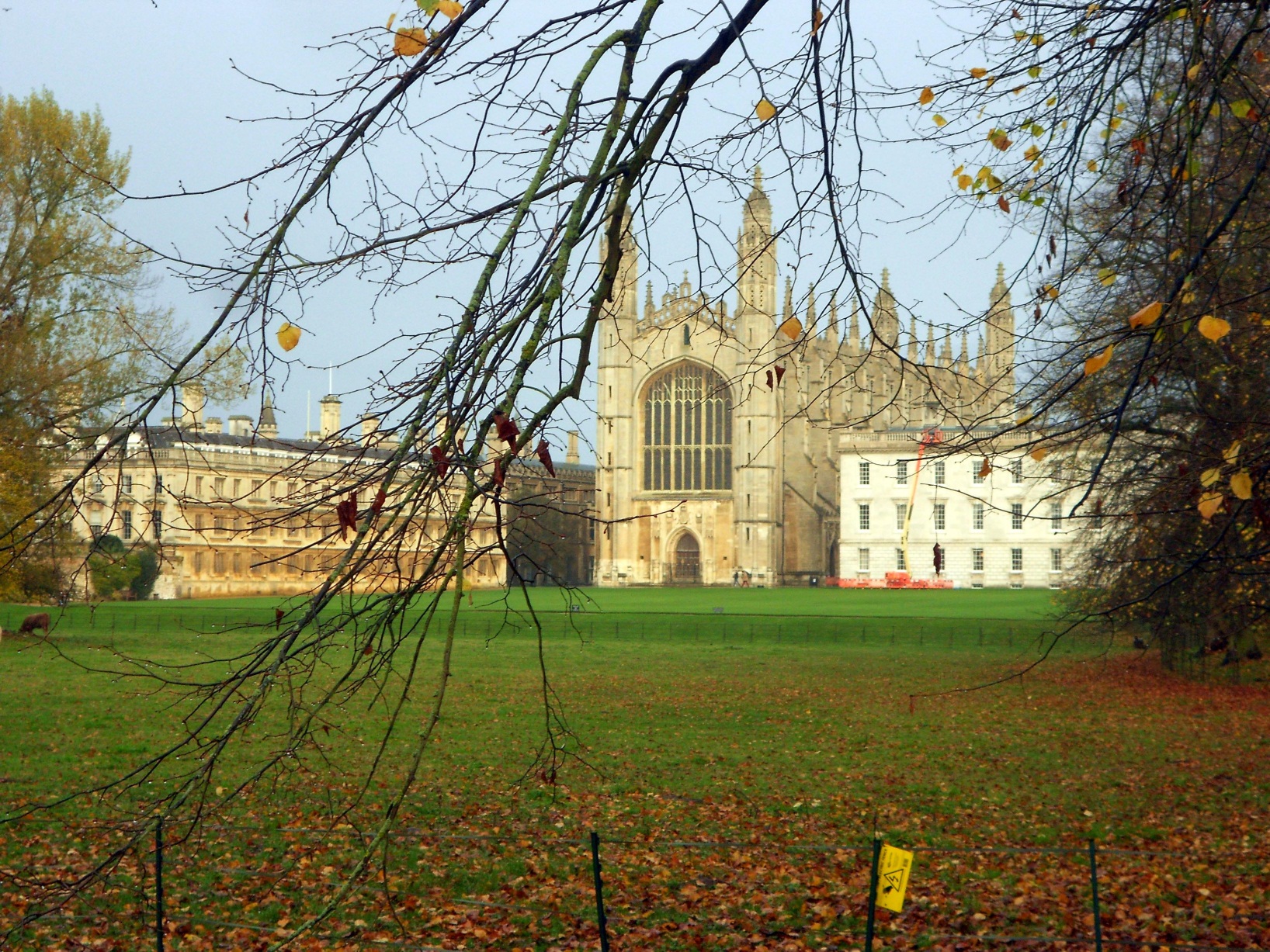 King’s collège
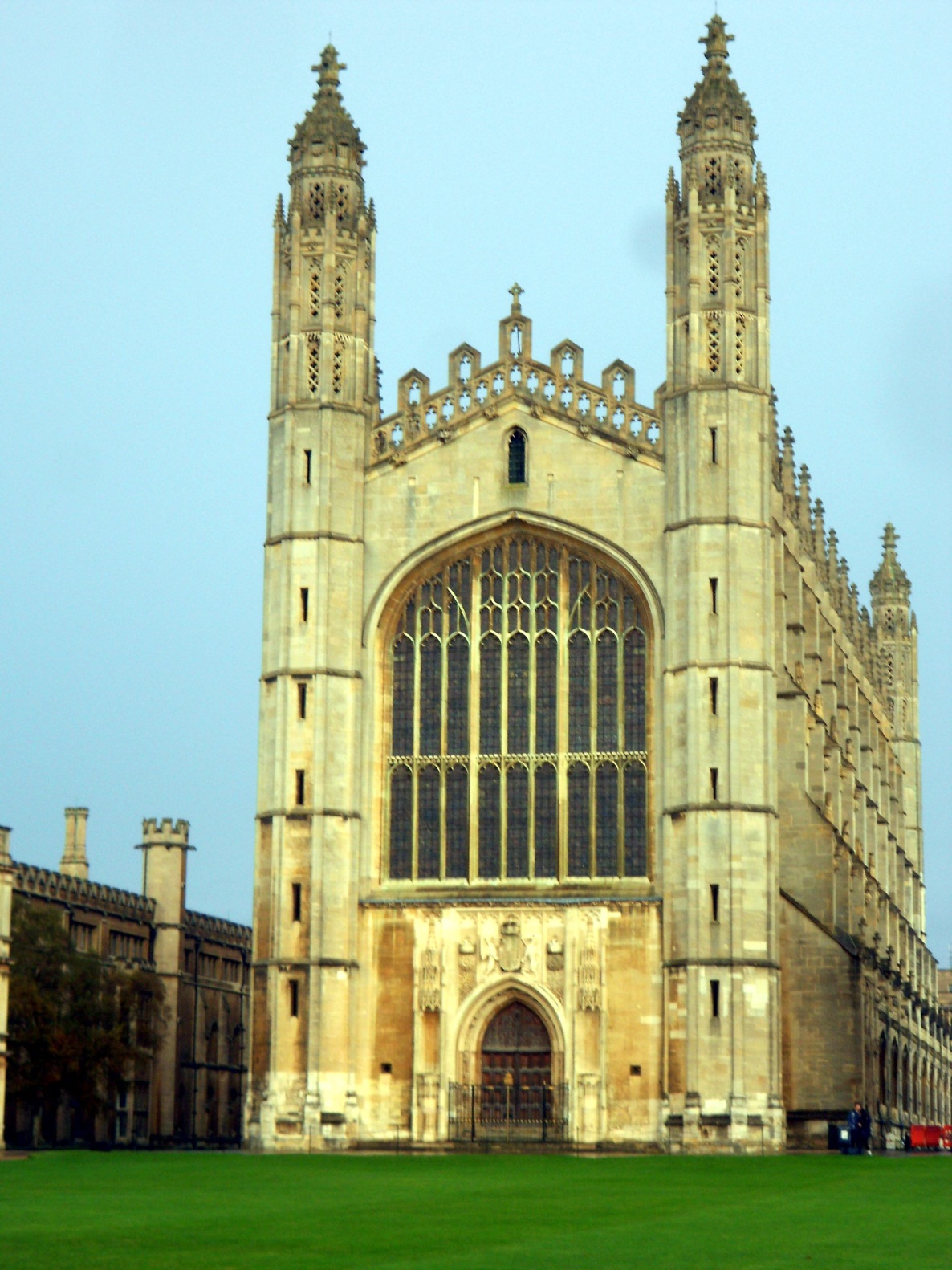 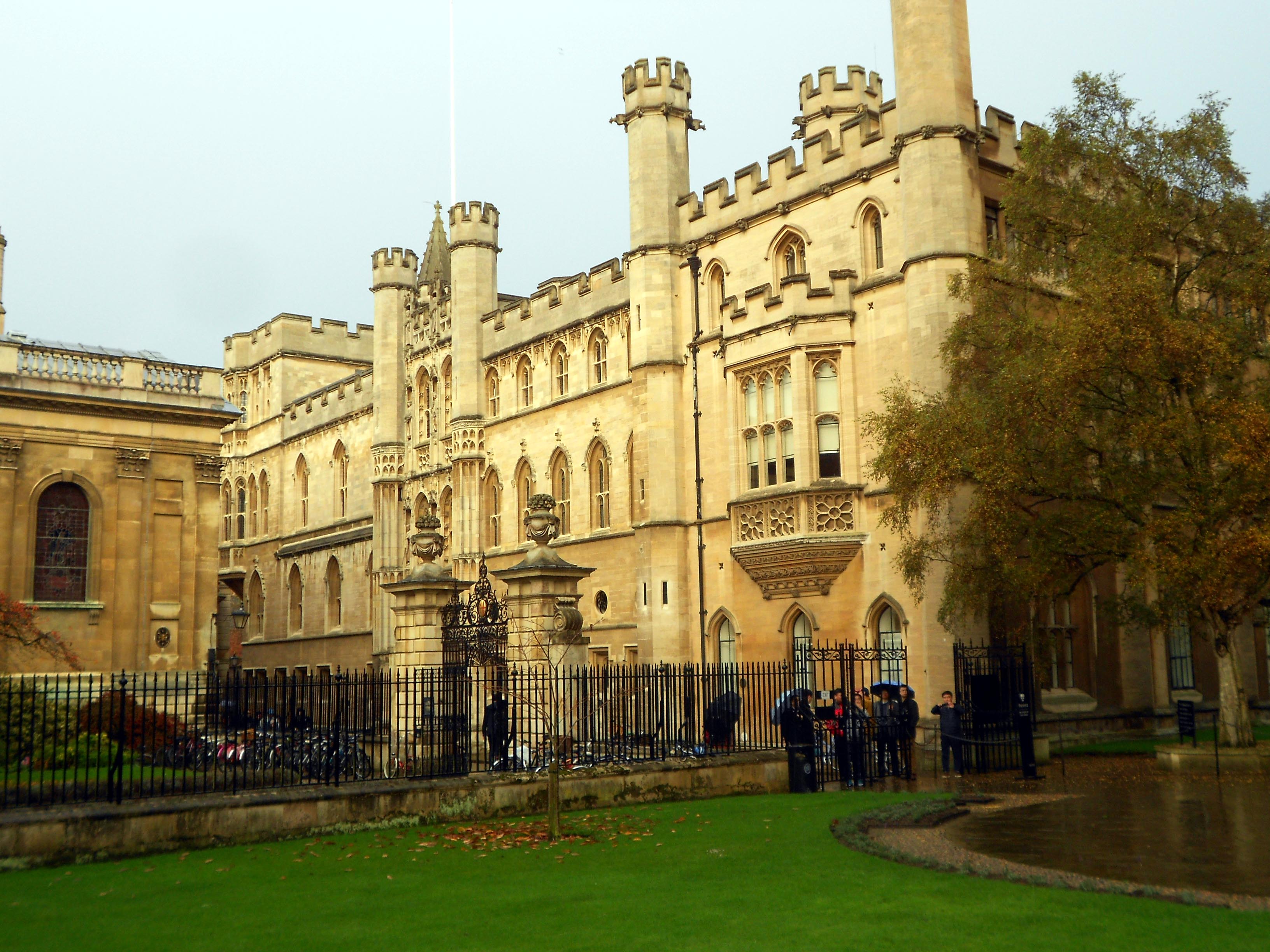 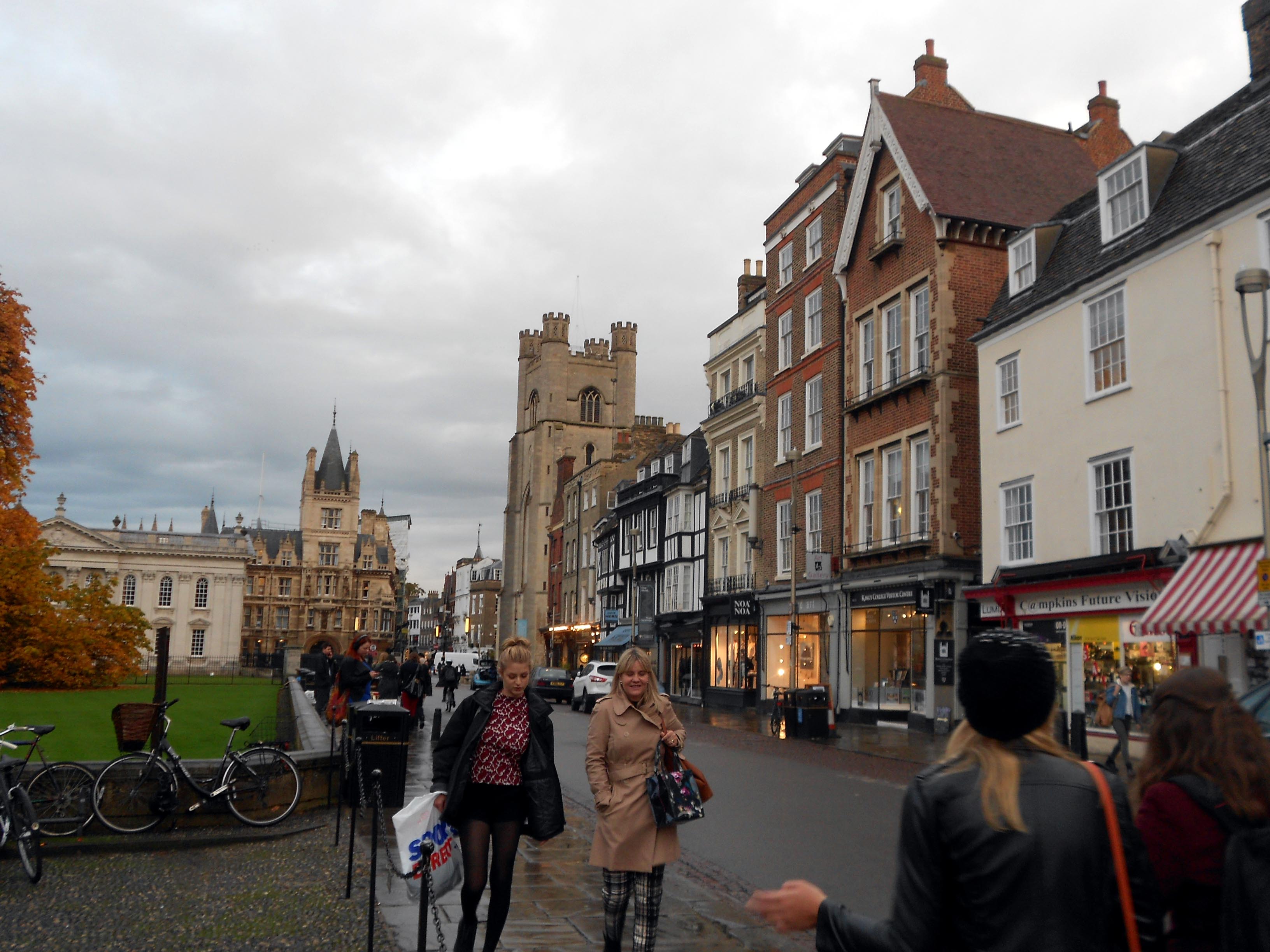 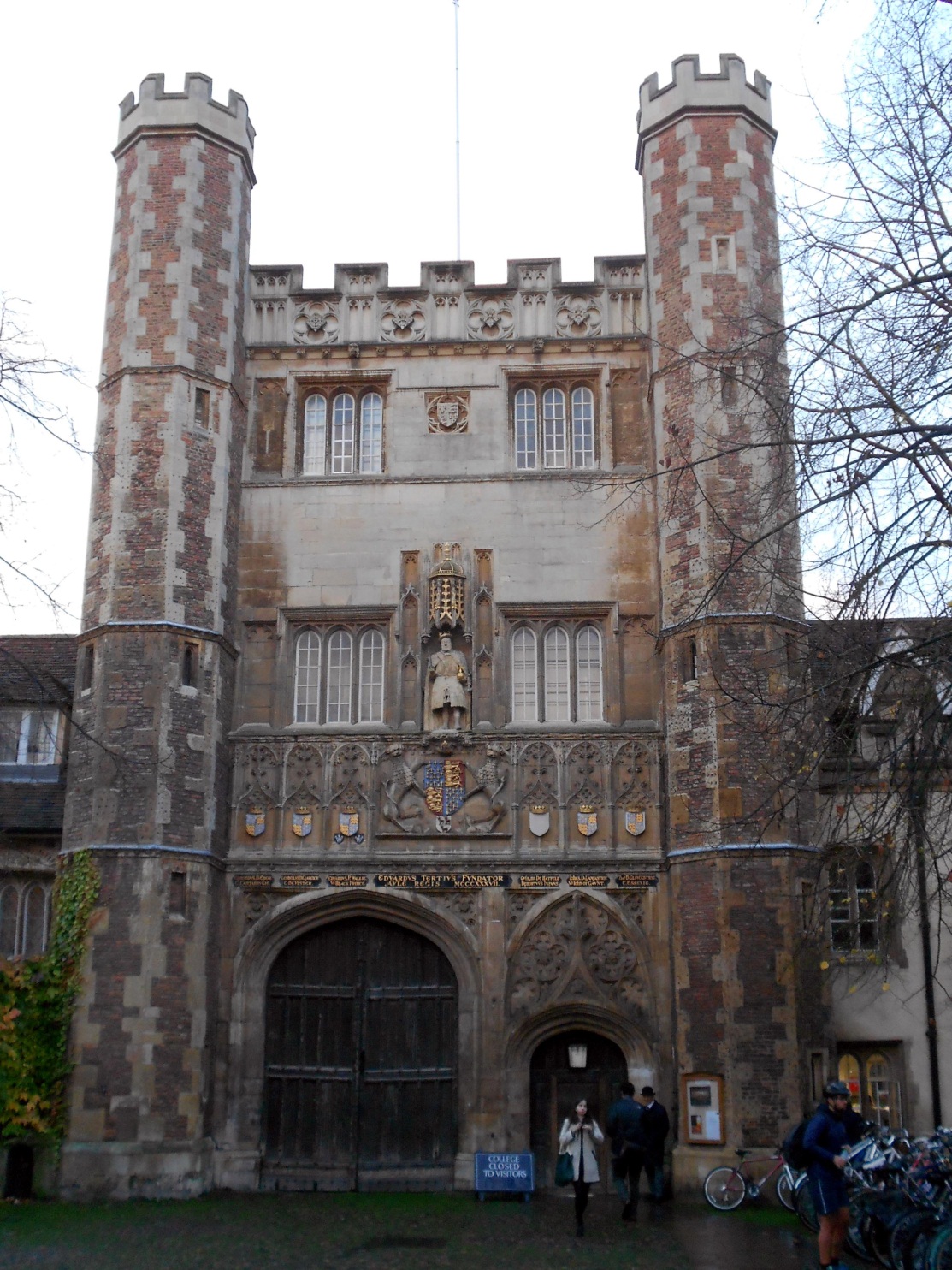 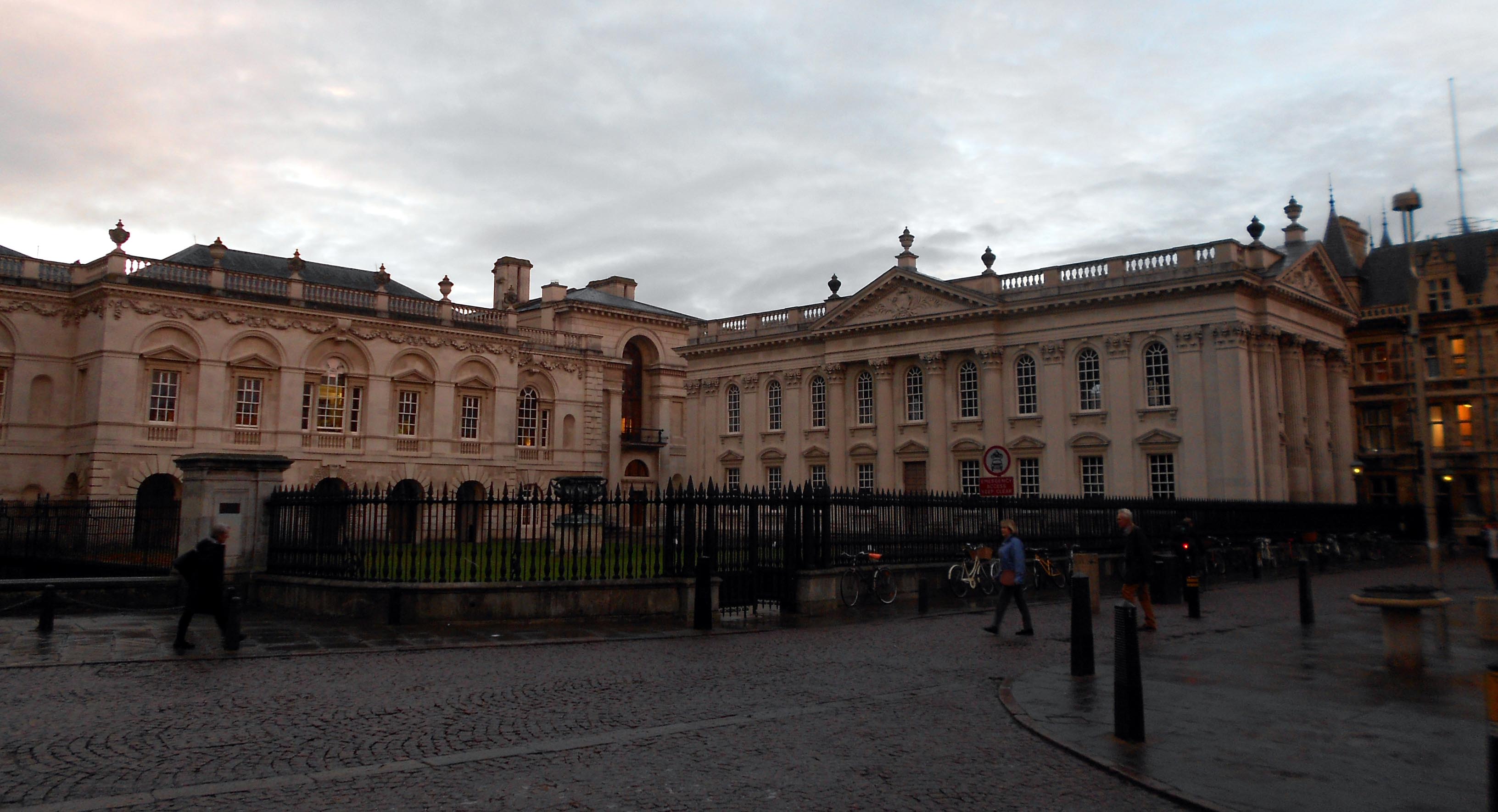 Sheakespeare Globe TheatreLondon
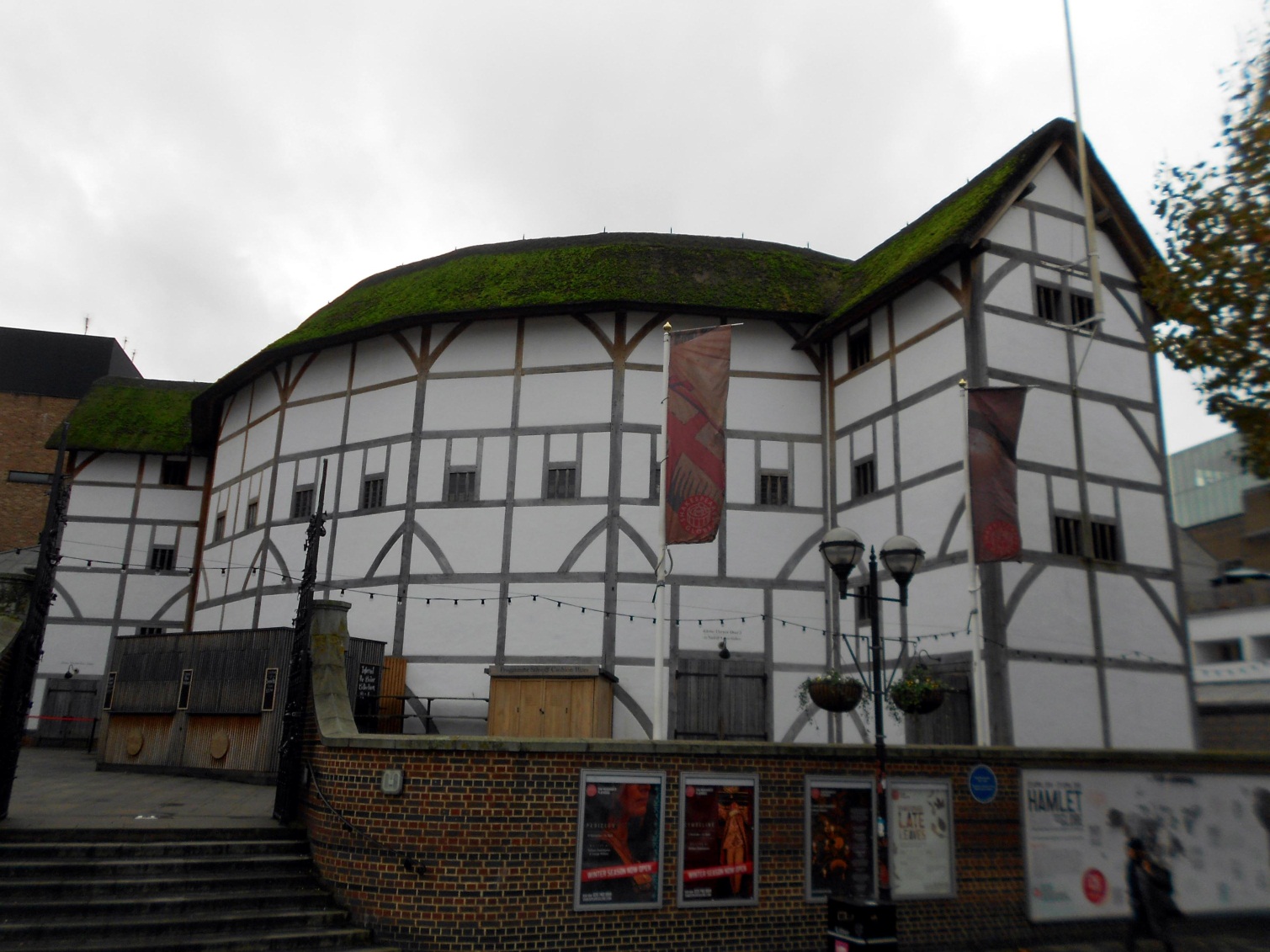 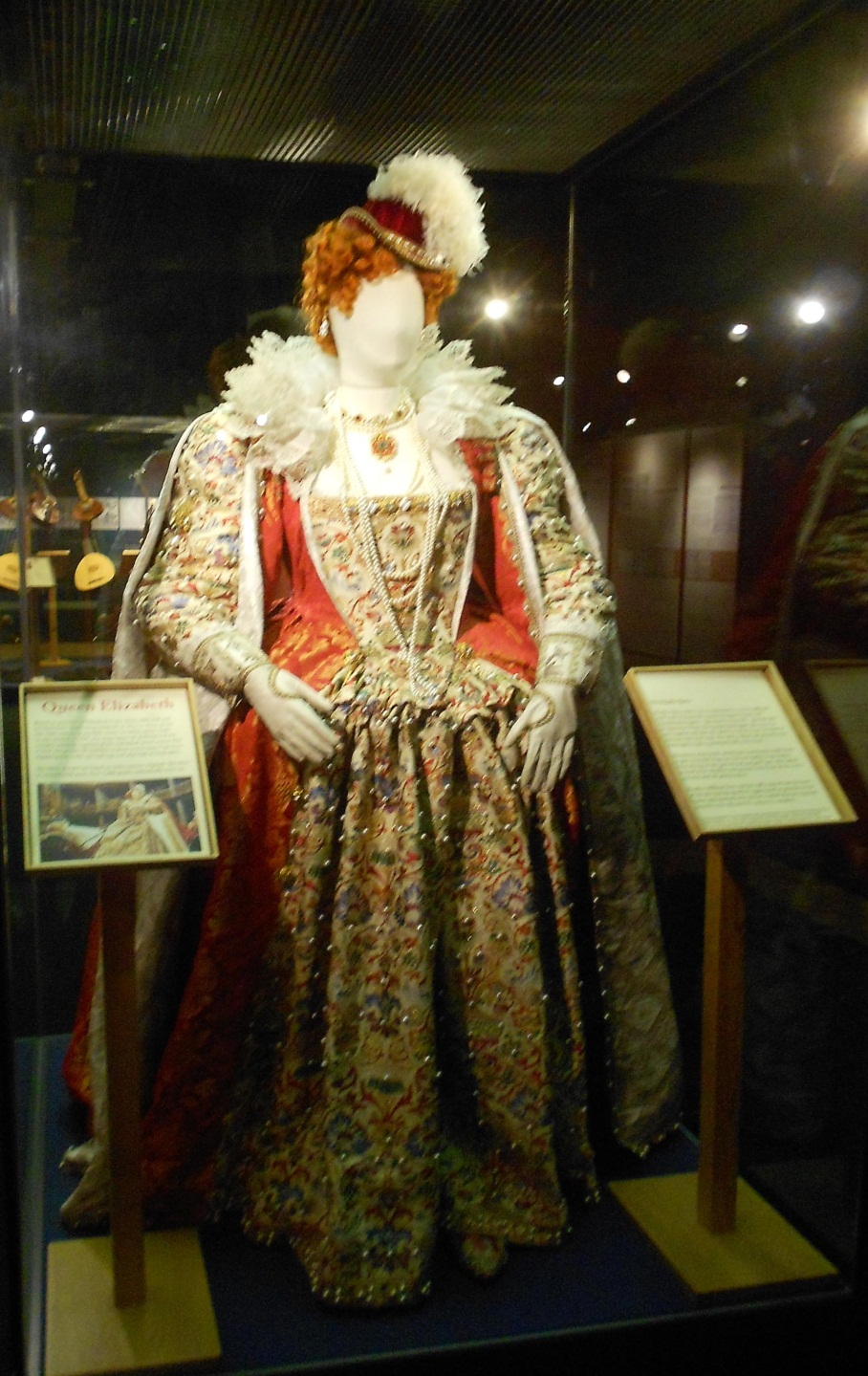 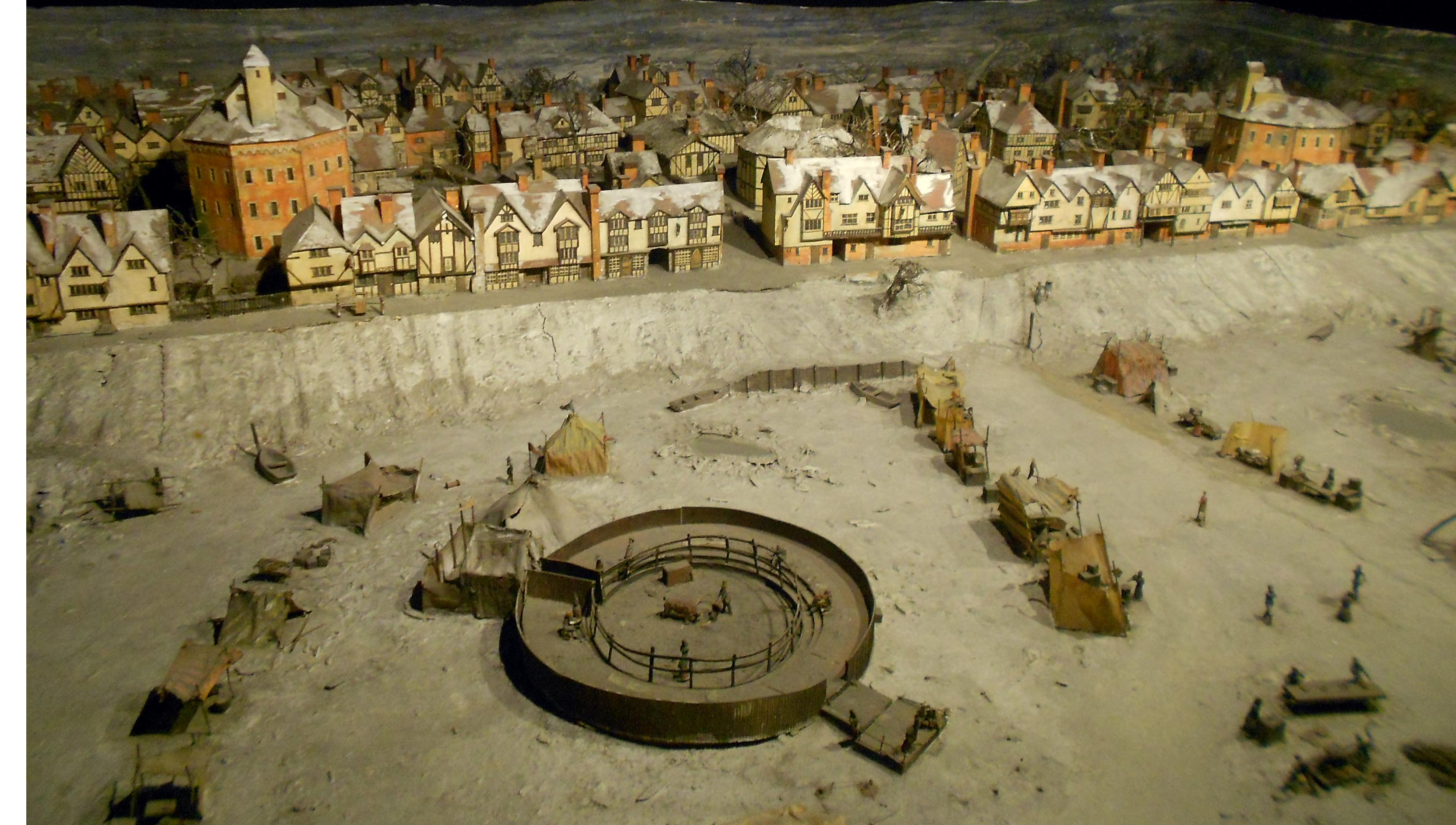 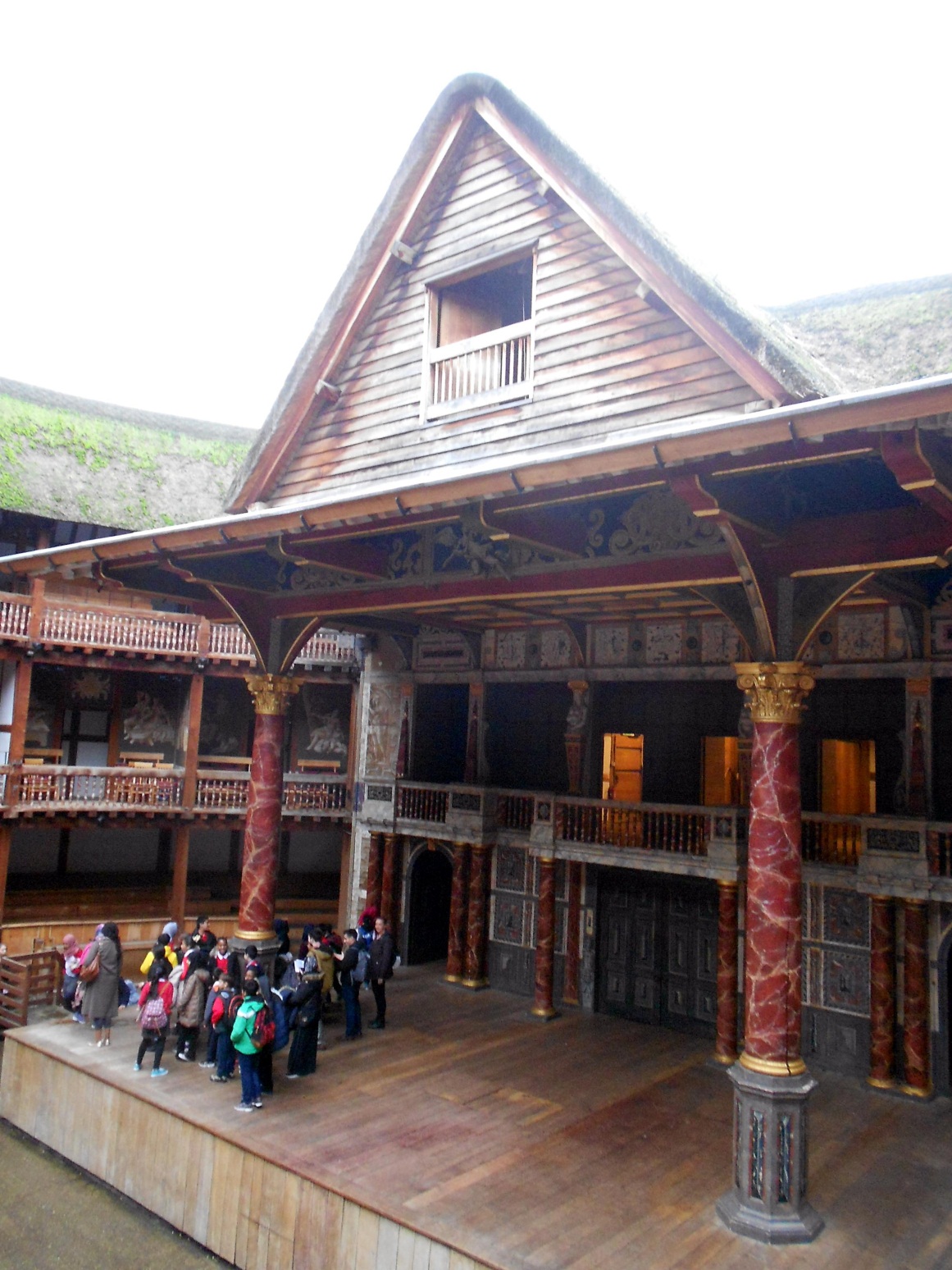 Museum of London
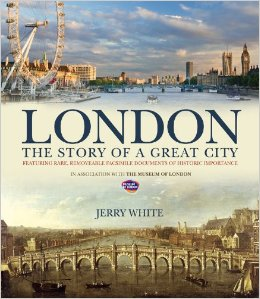 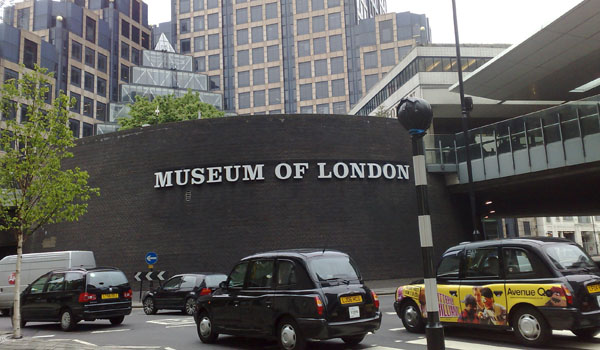 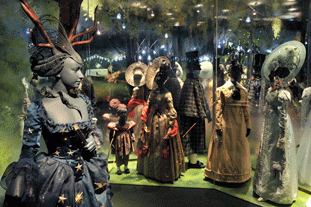 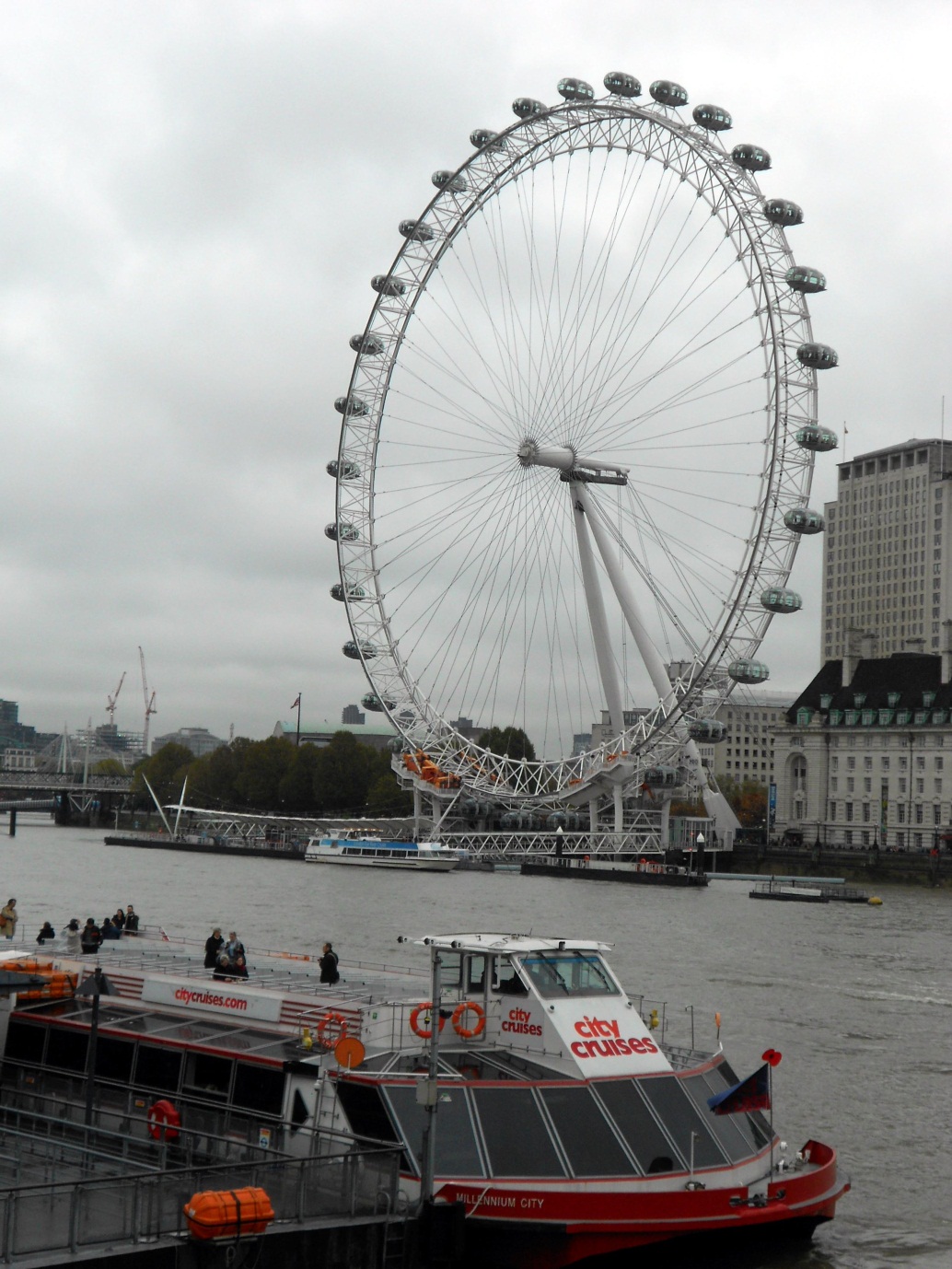 London cruise
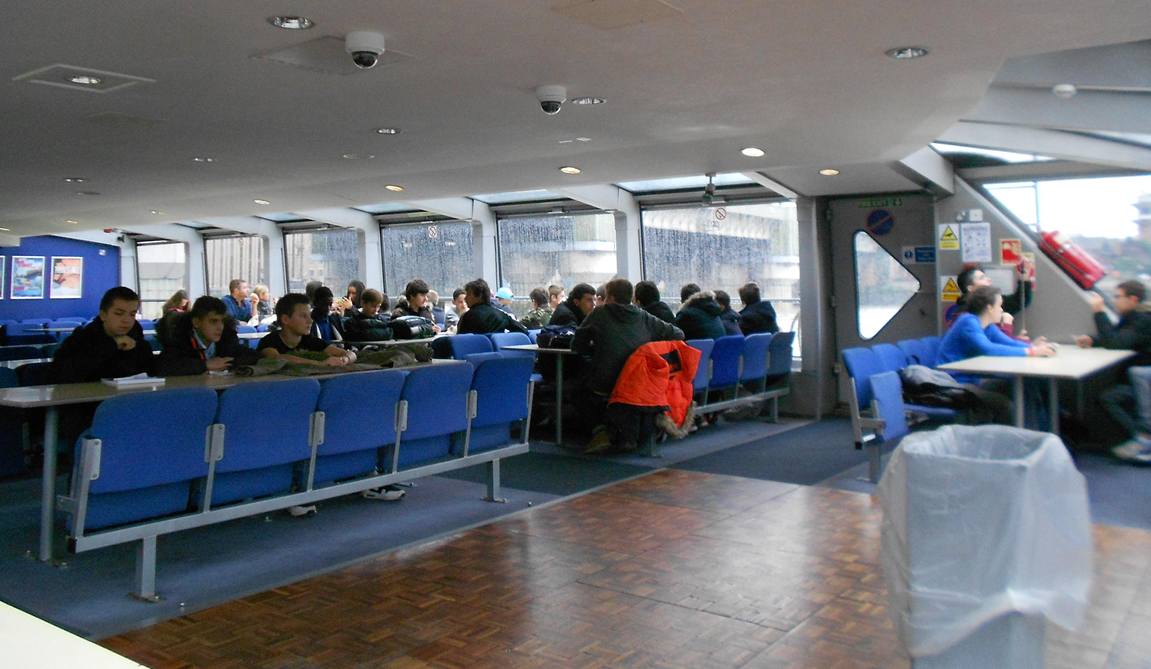 London visit
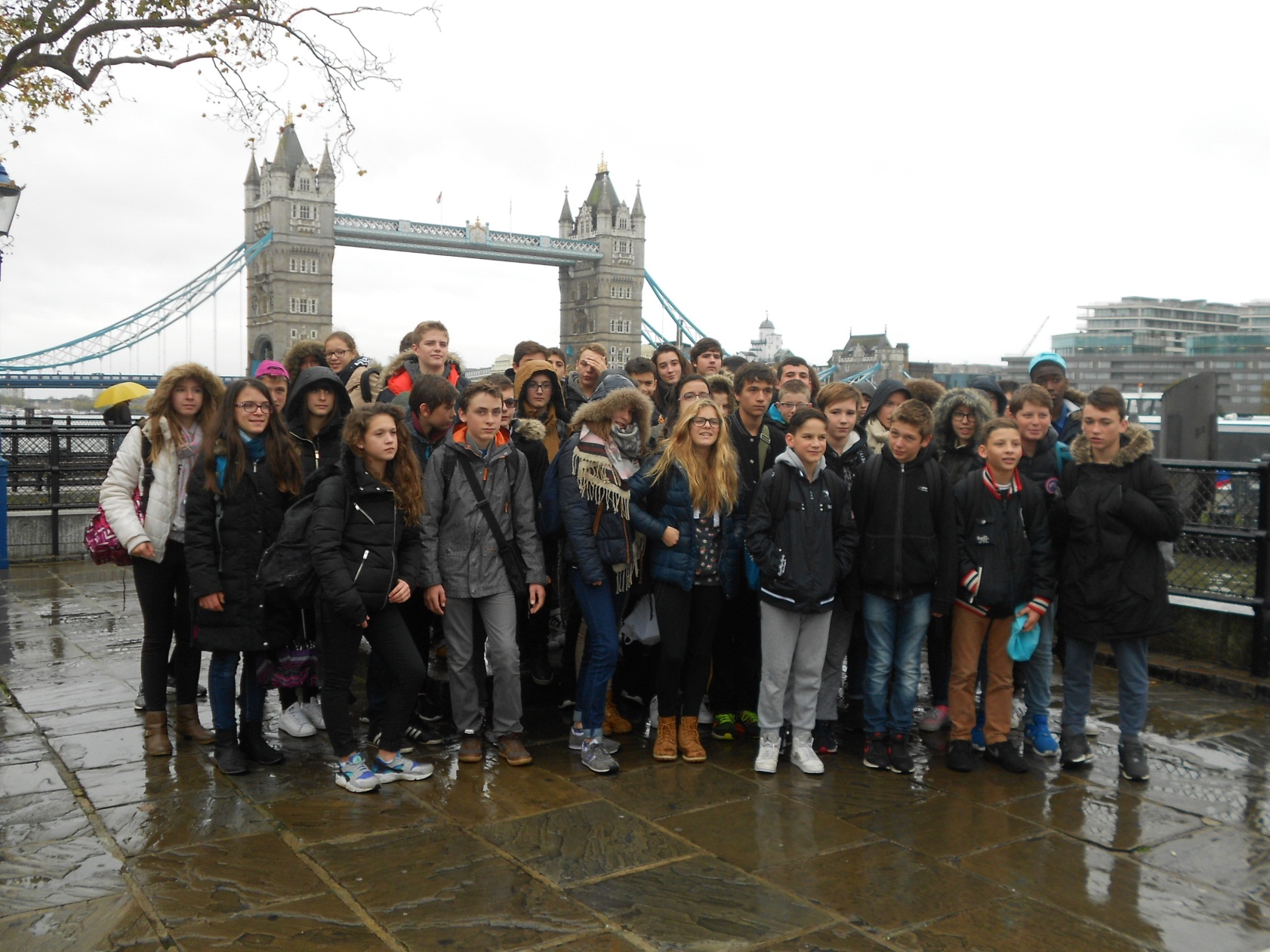 Big Ben
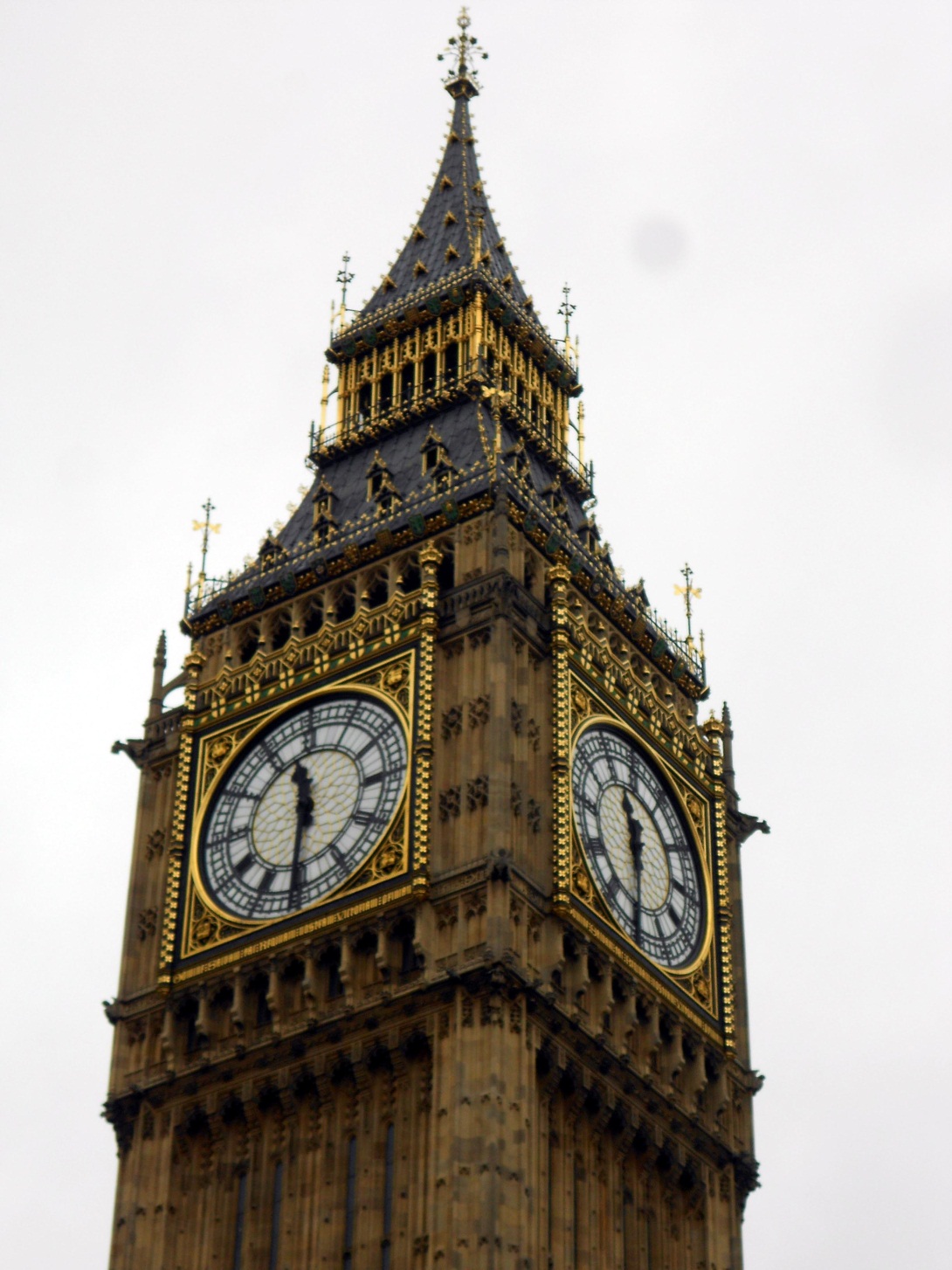 House of parliament
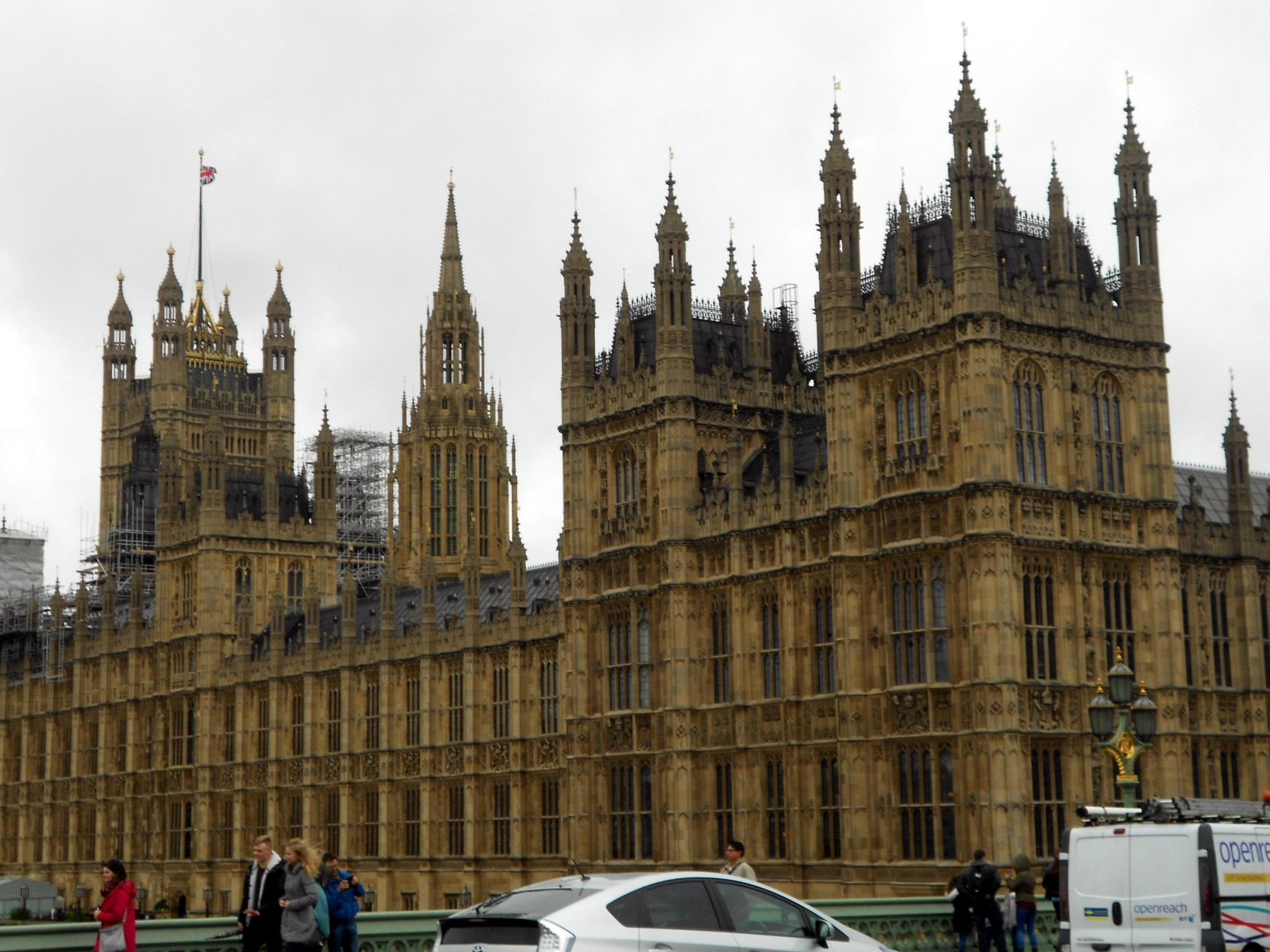 Tower of London
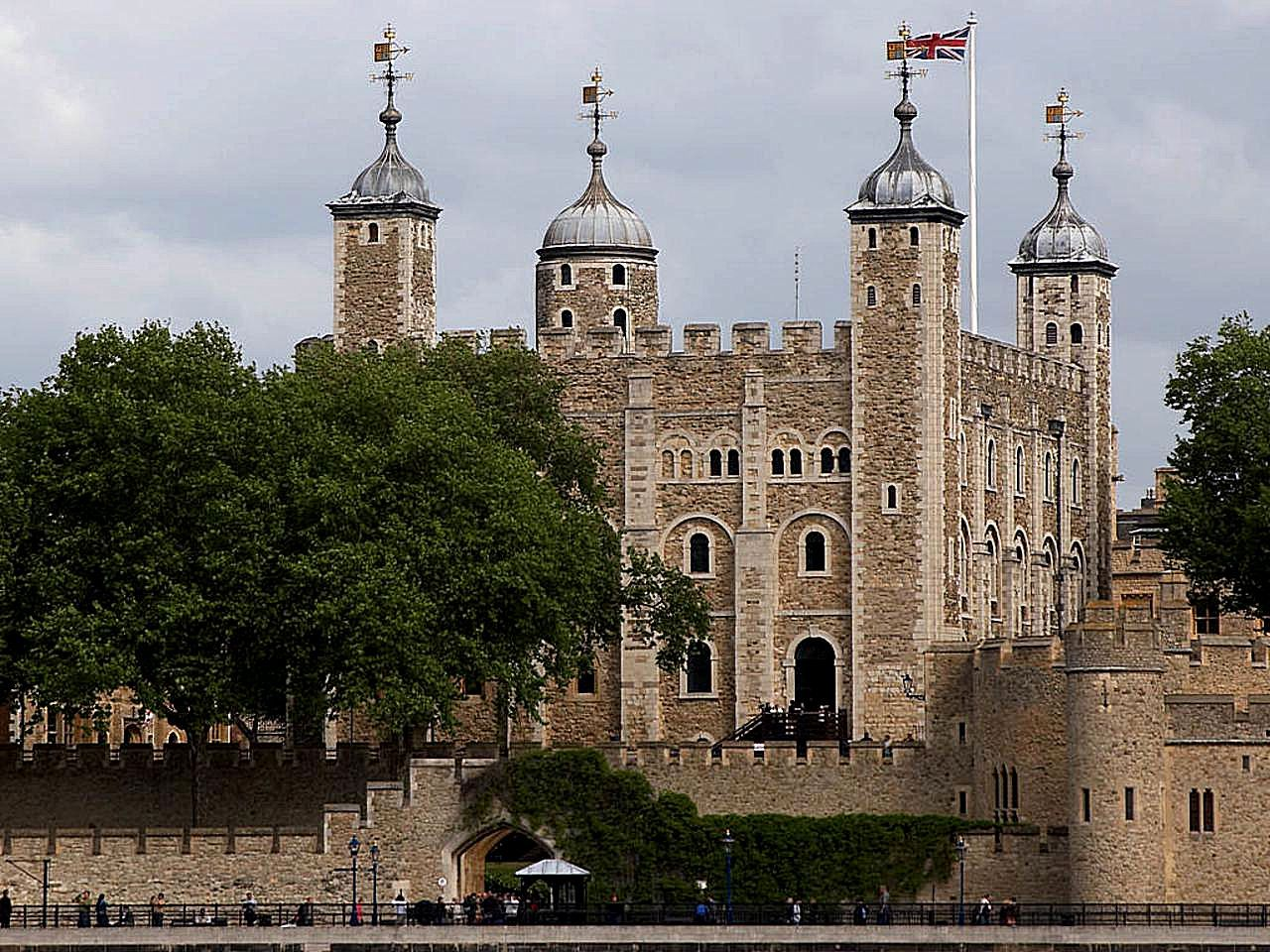 Westminster abbey
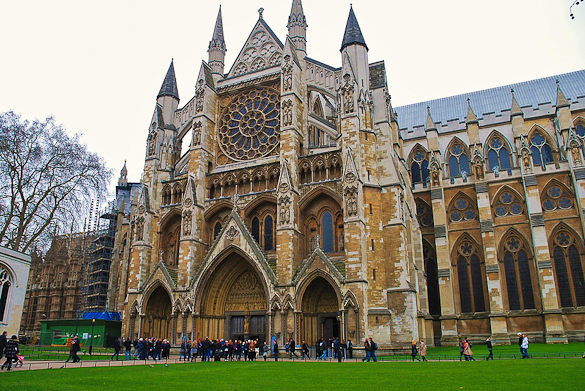 St Paul cathedral
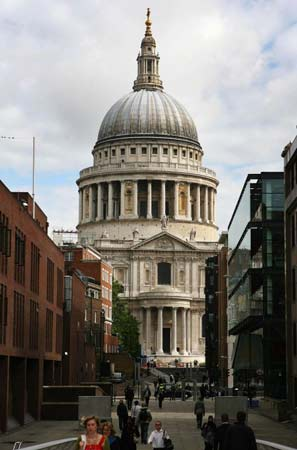 Downing street
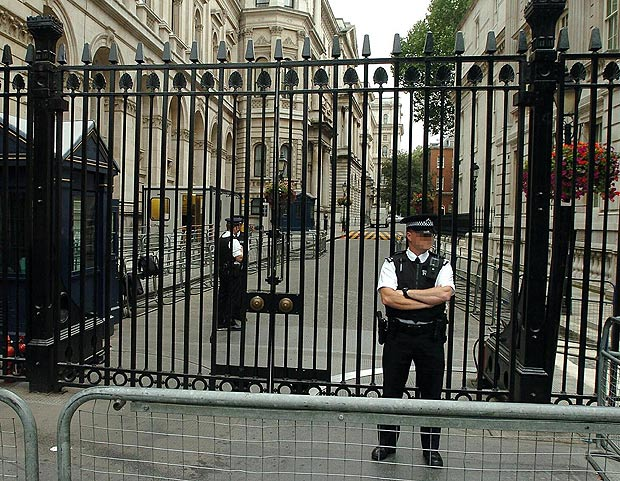 Horse guards
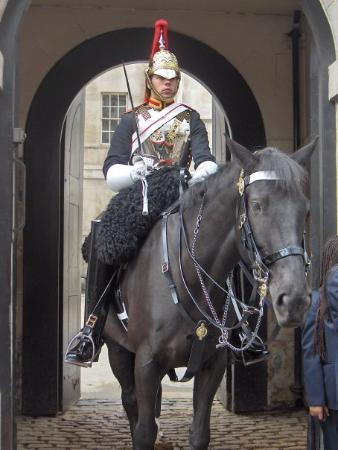 The city
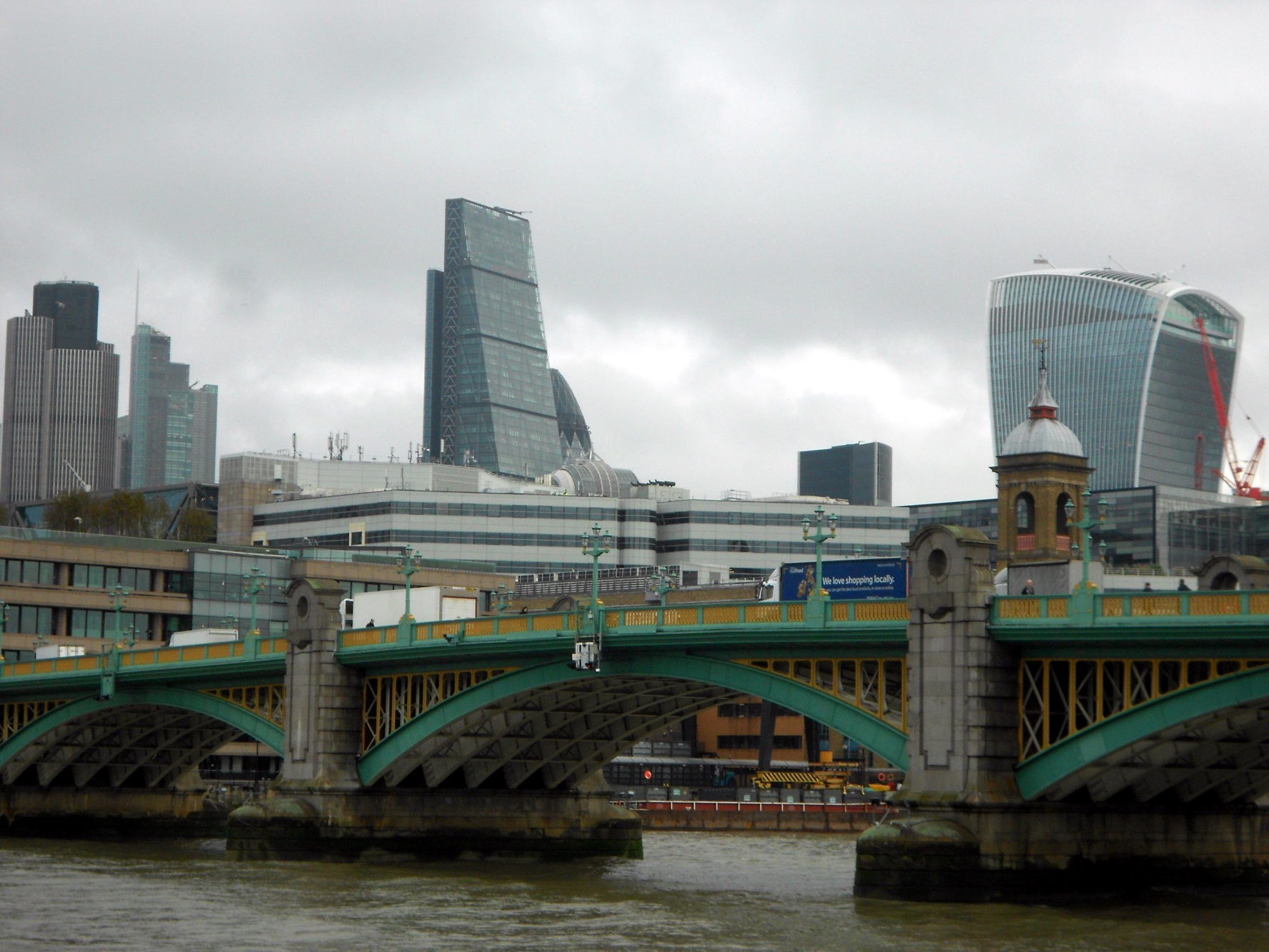 Buckingham palace
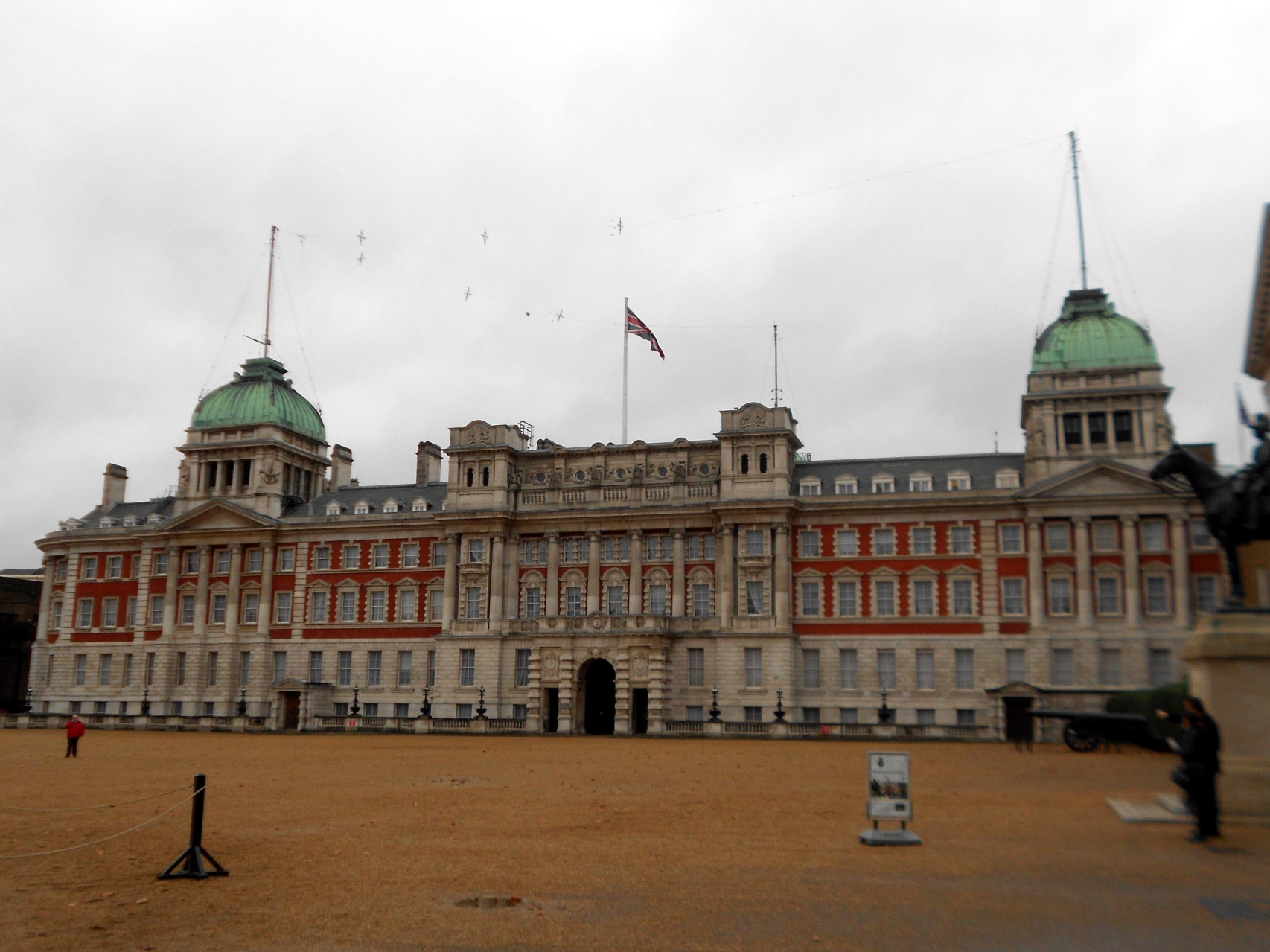 St James’s park
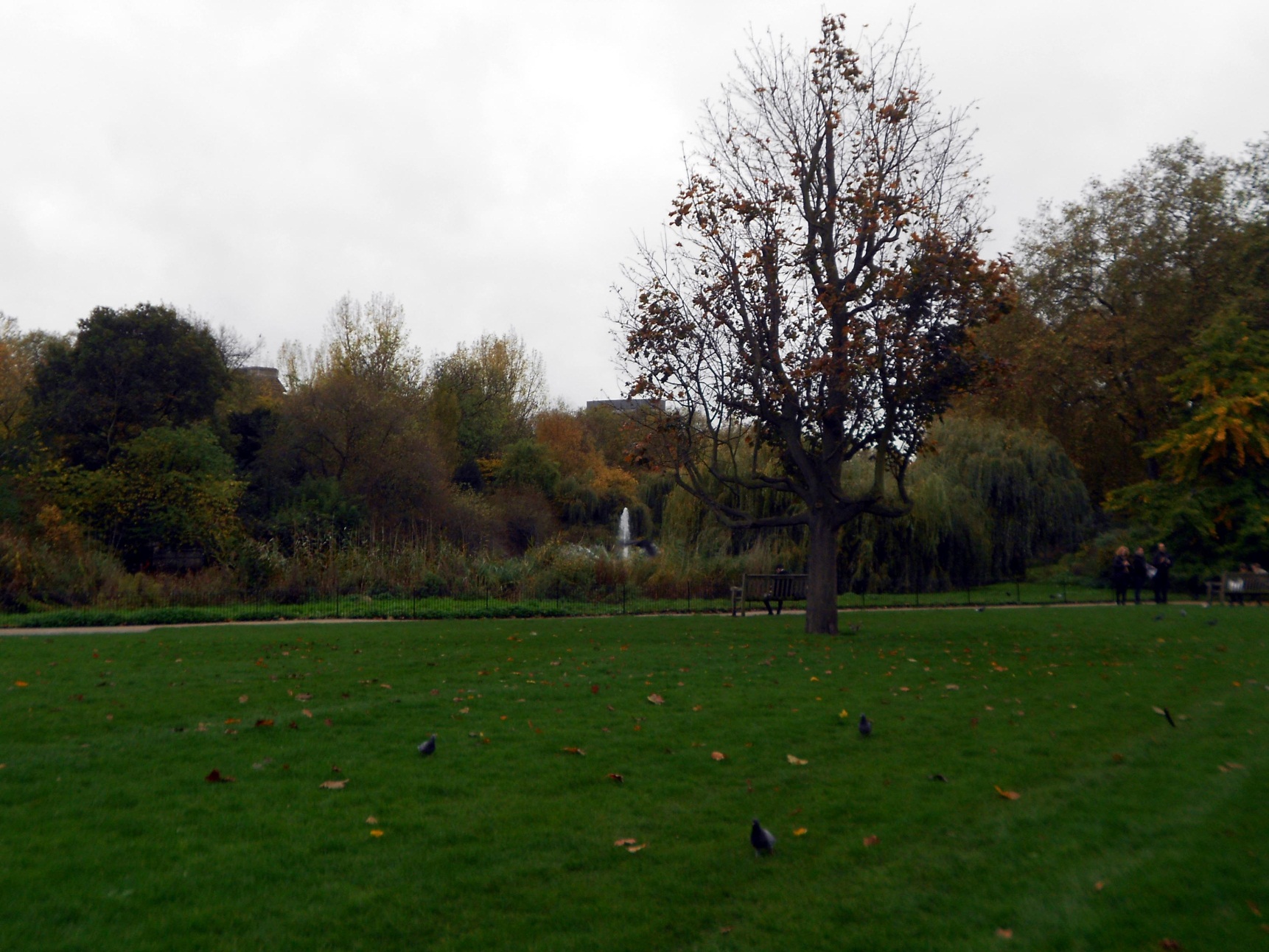 Trafalgar square
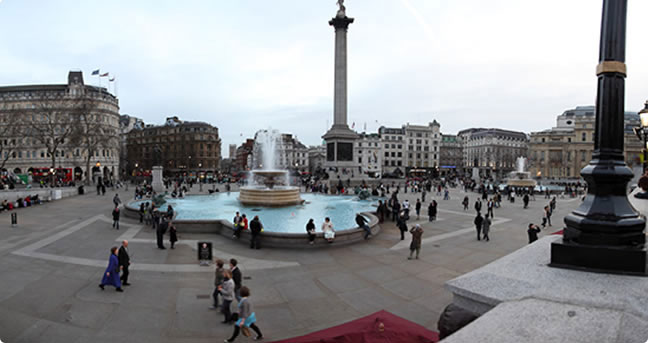 Picadilly circus
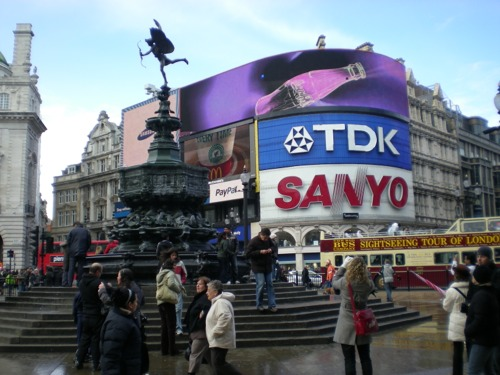 Covent garden
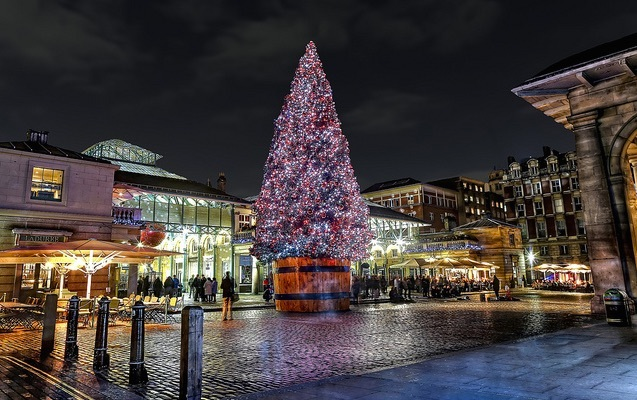 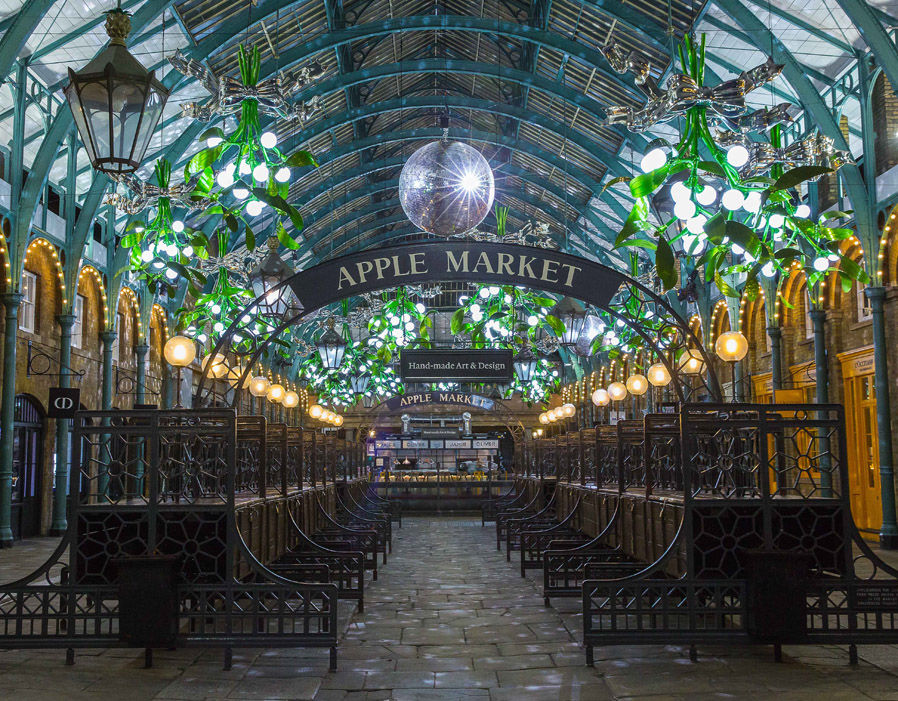 Study
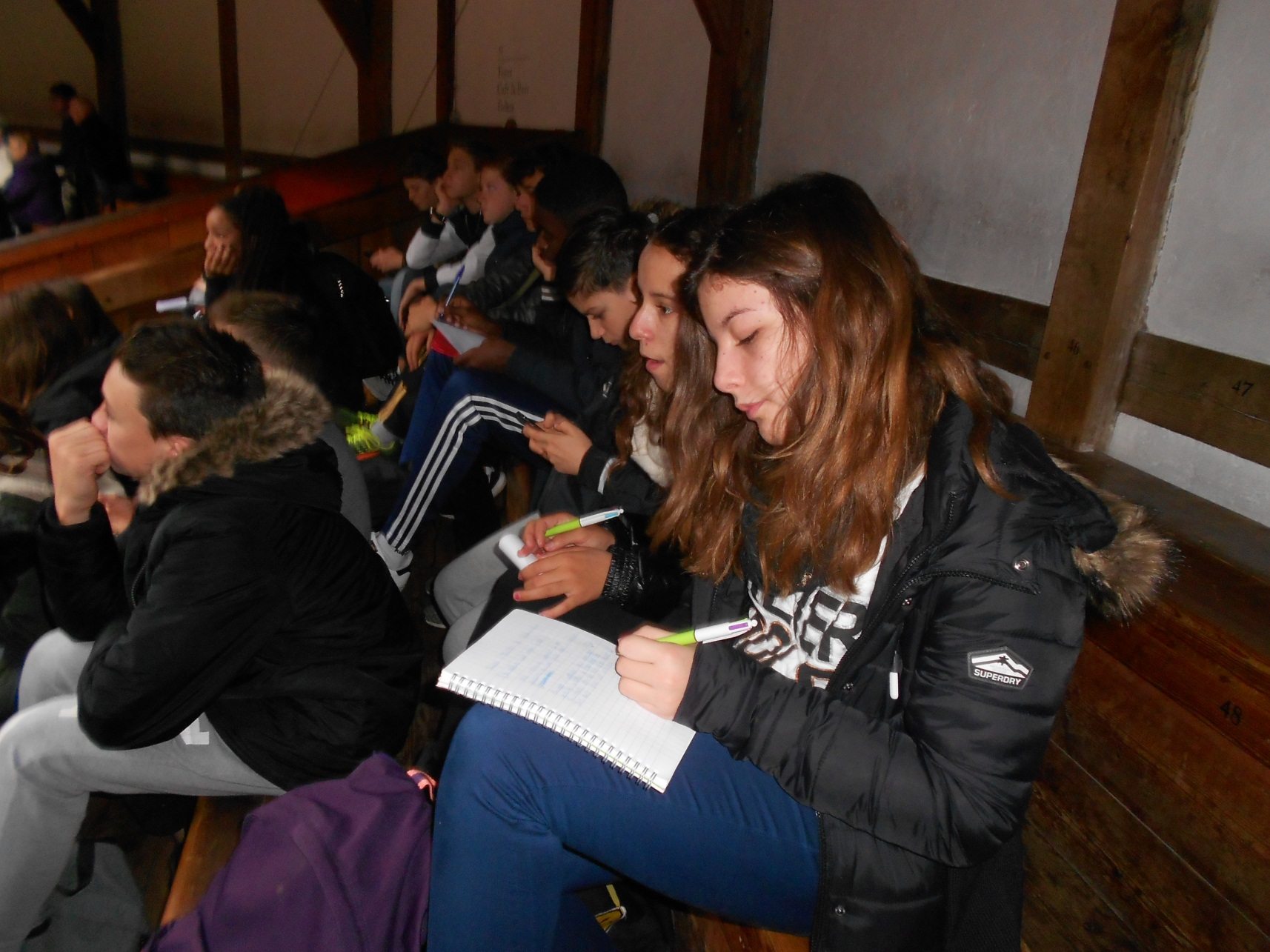 Have a good time
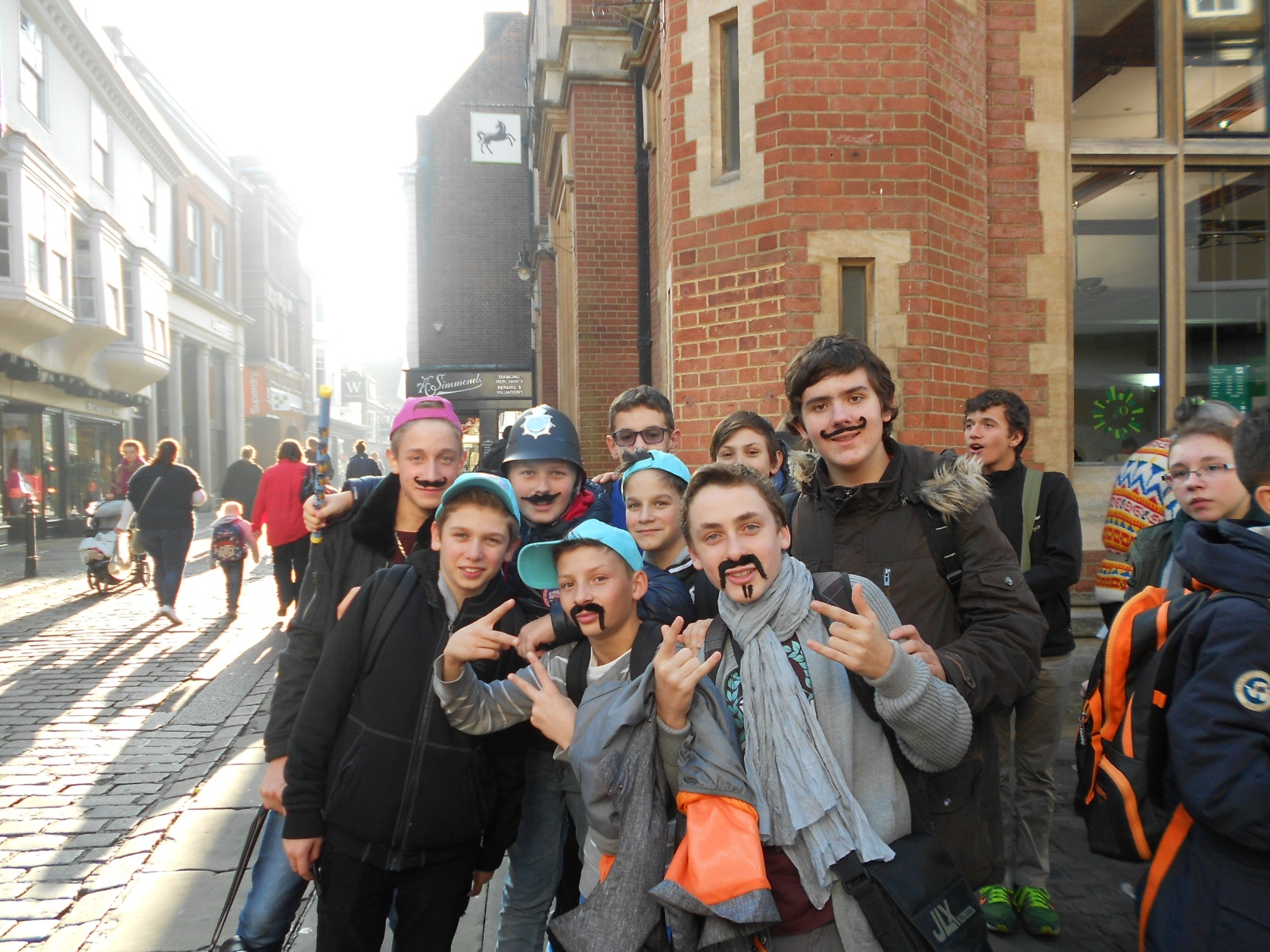 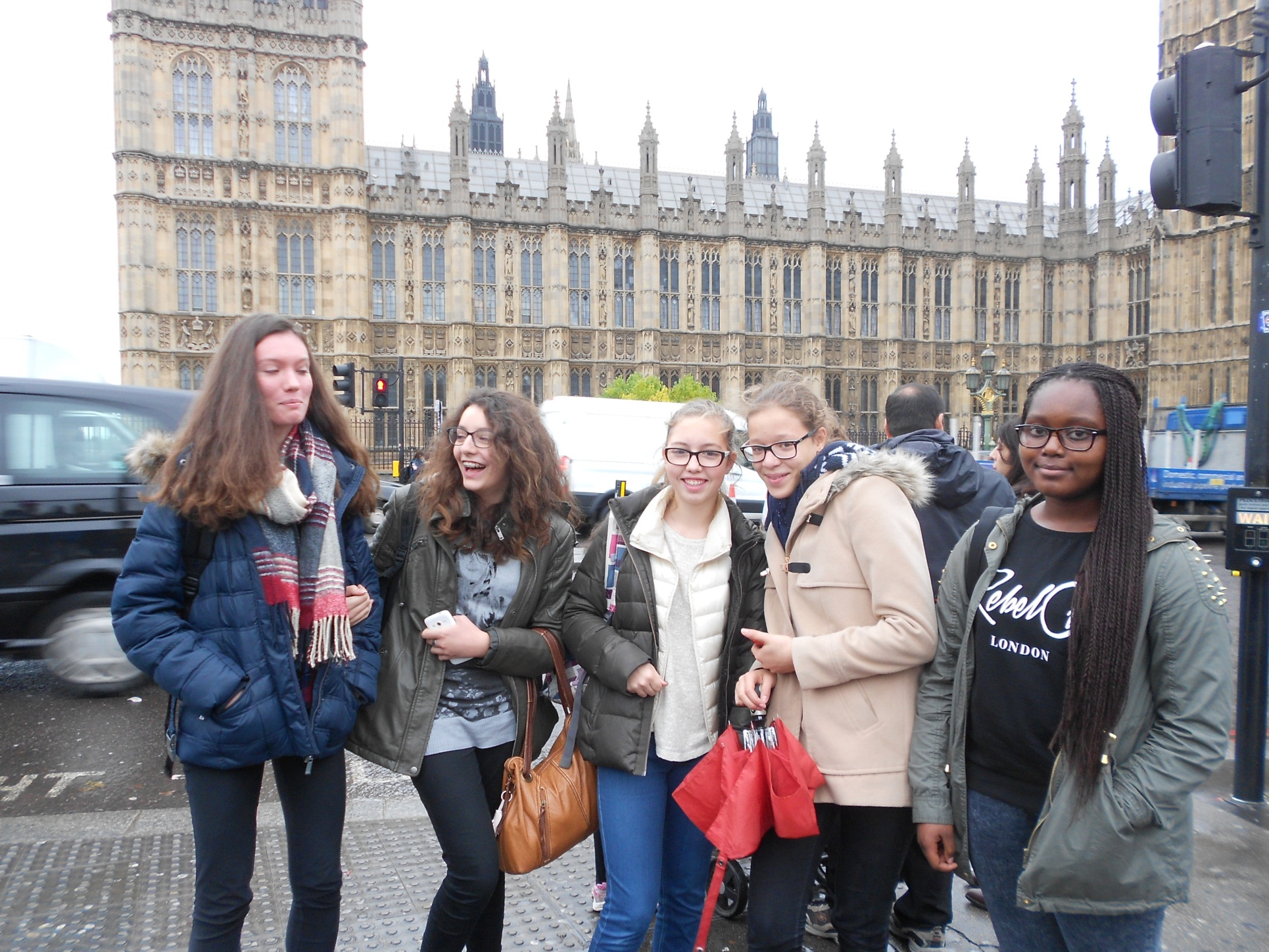 Taste the local food
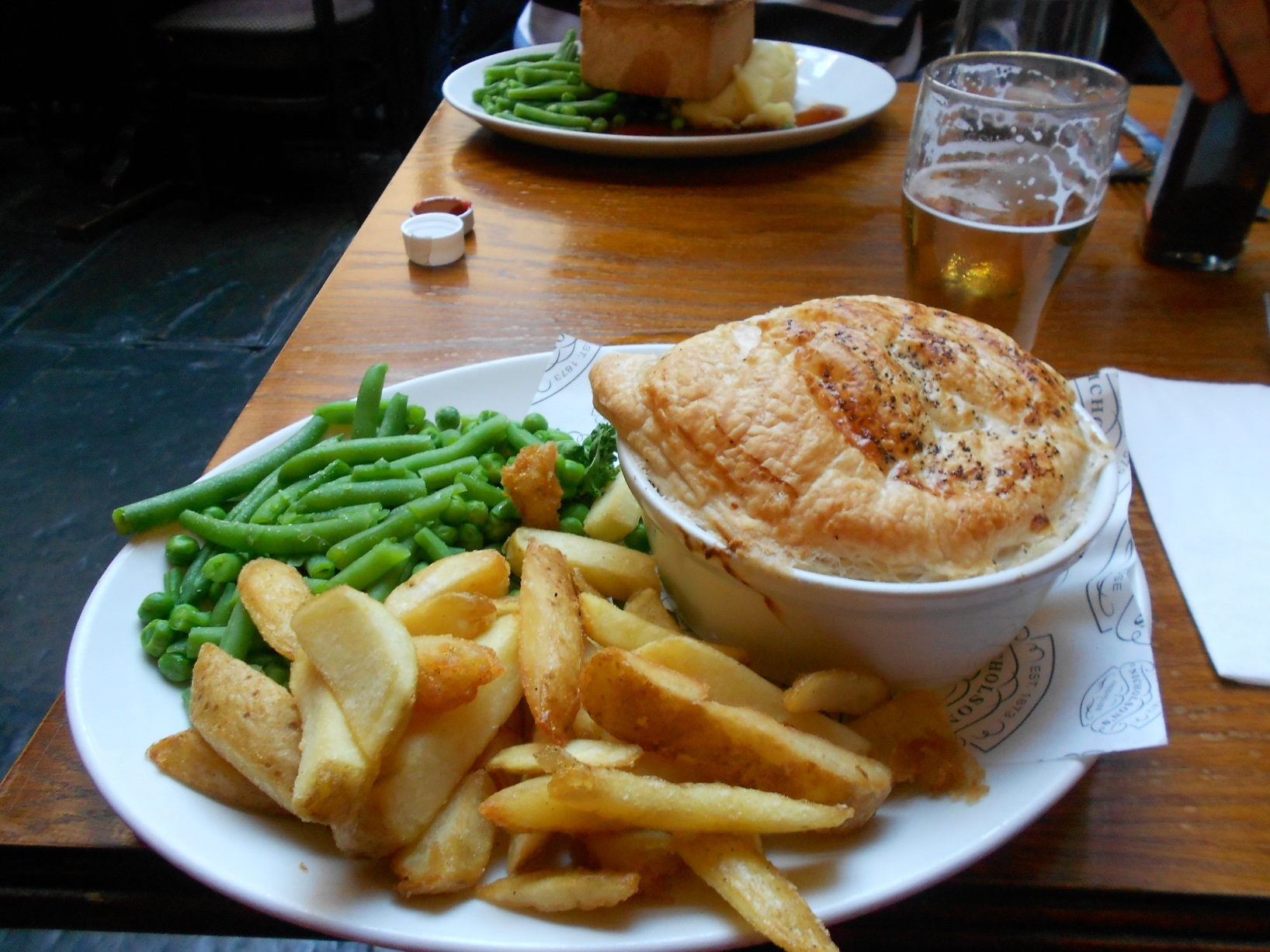 Fish and chips
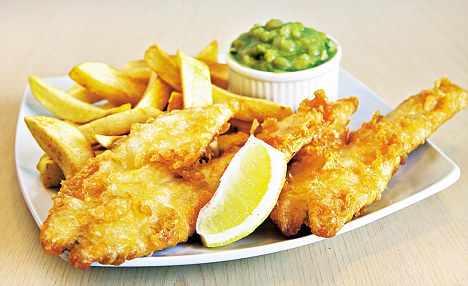 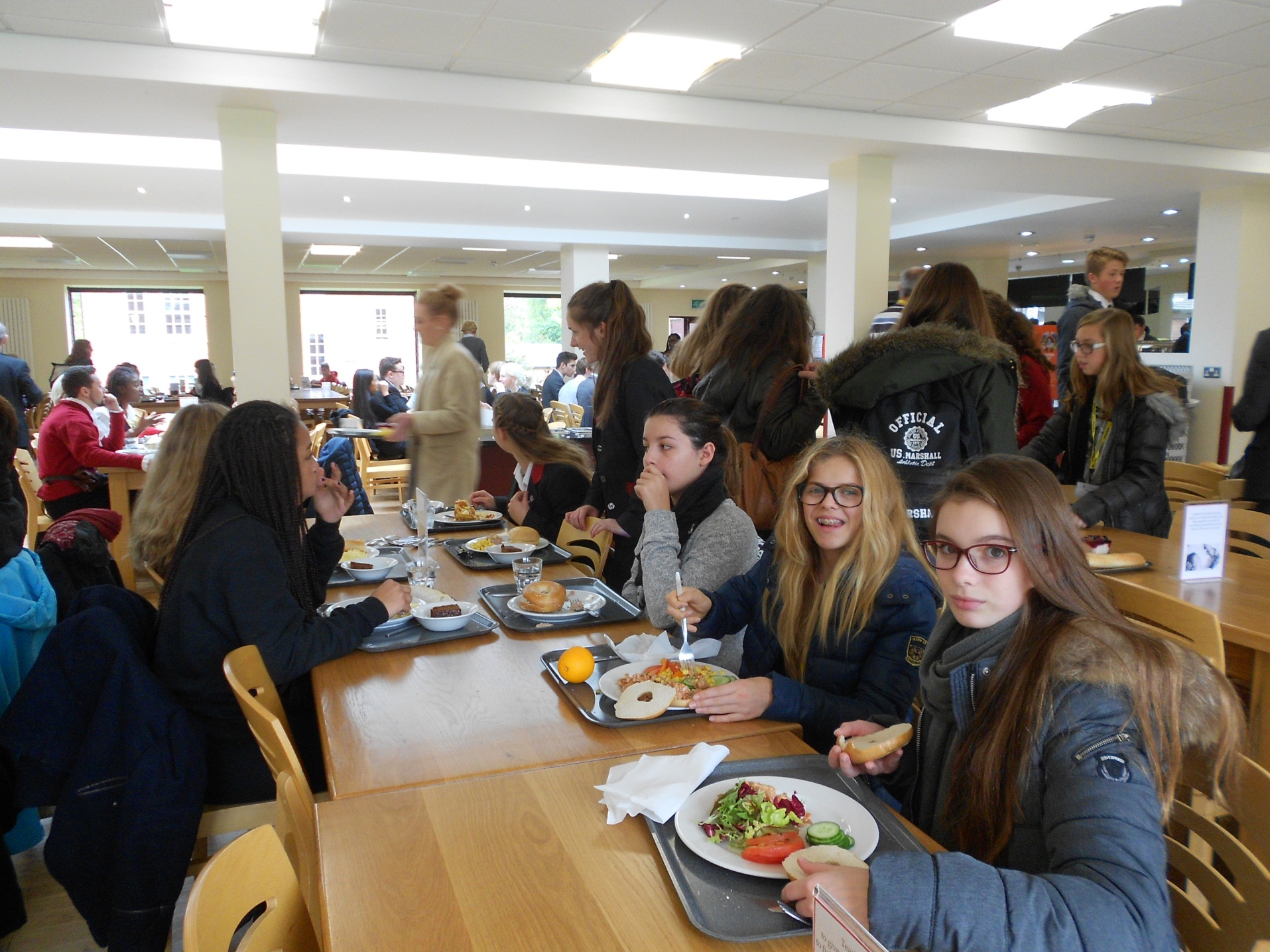 Enjoy the weather
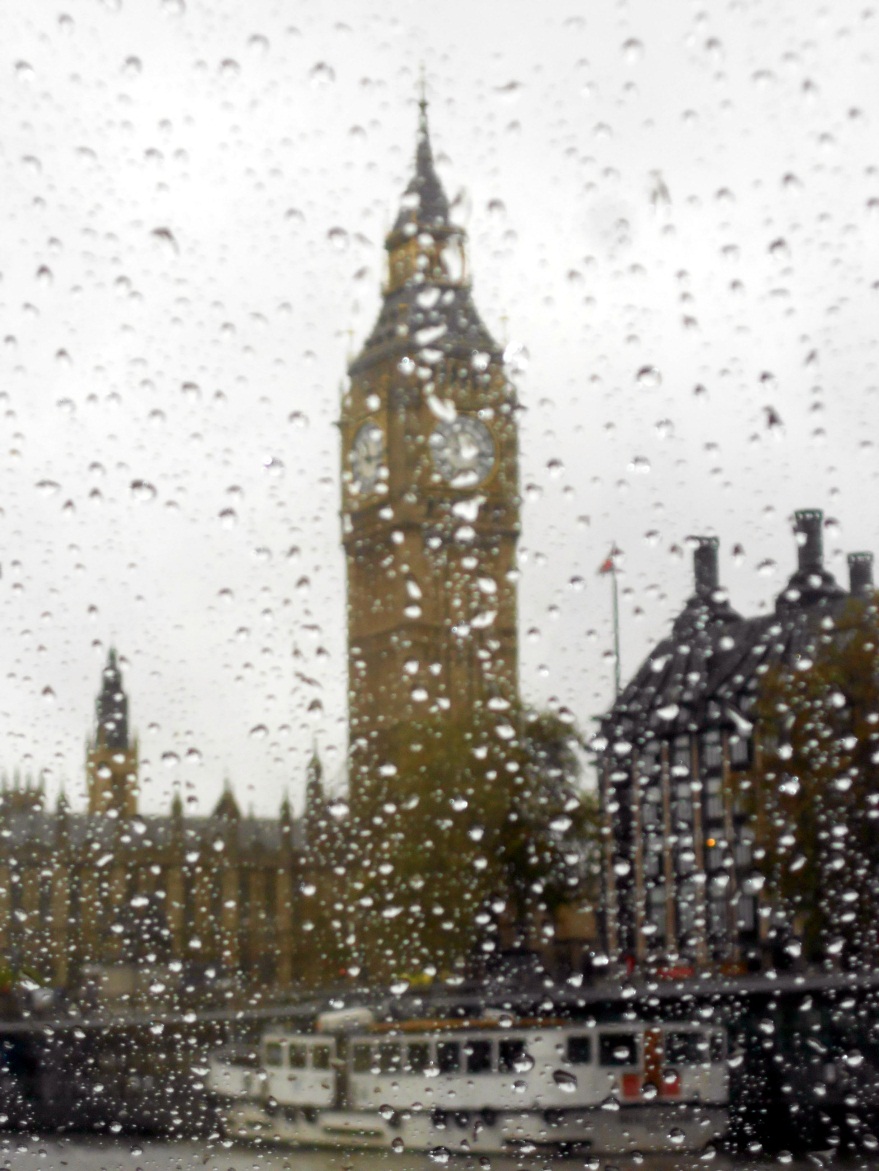 Make good memories…
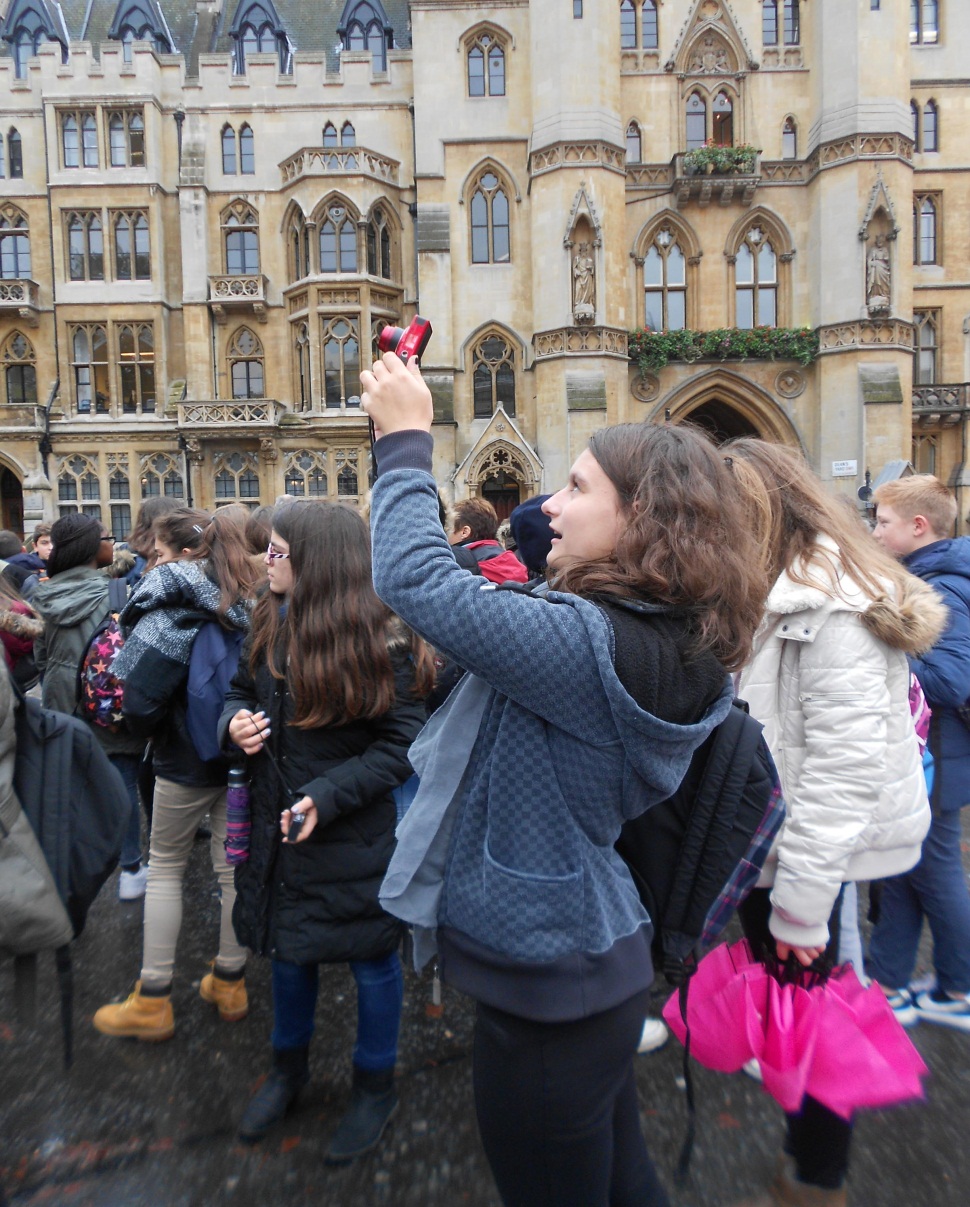 …Together!
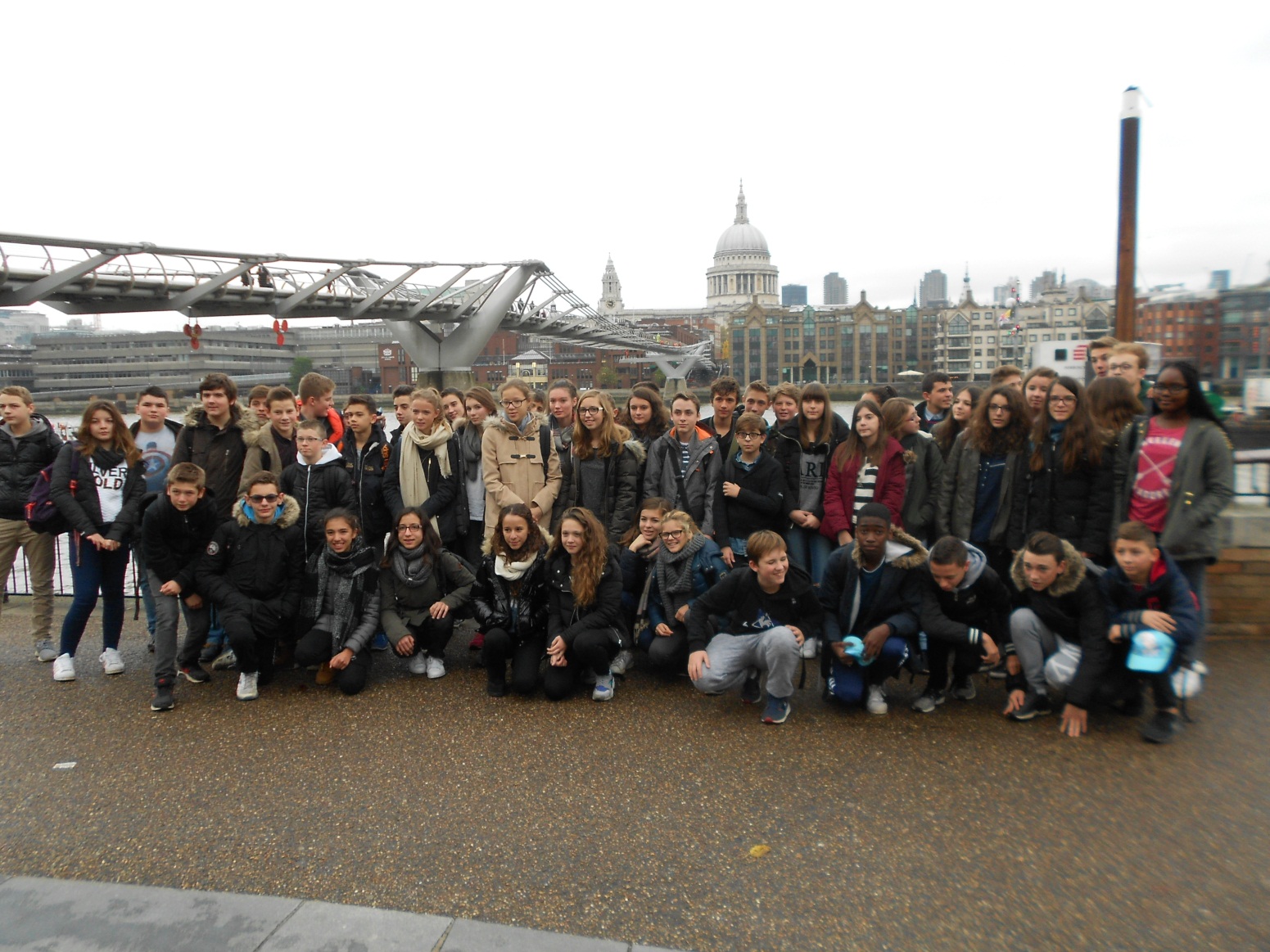 The end
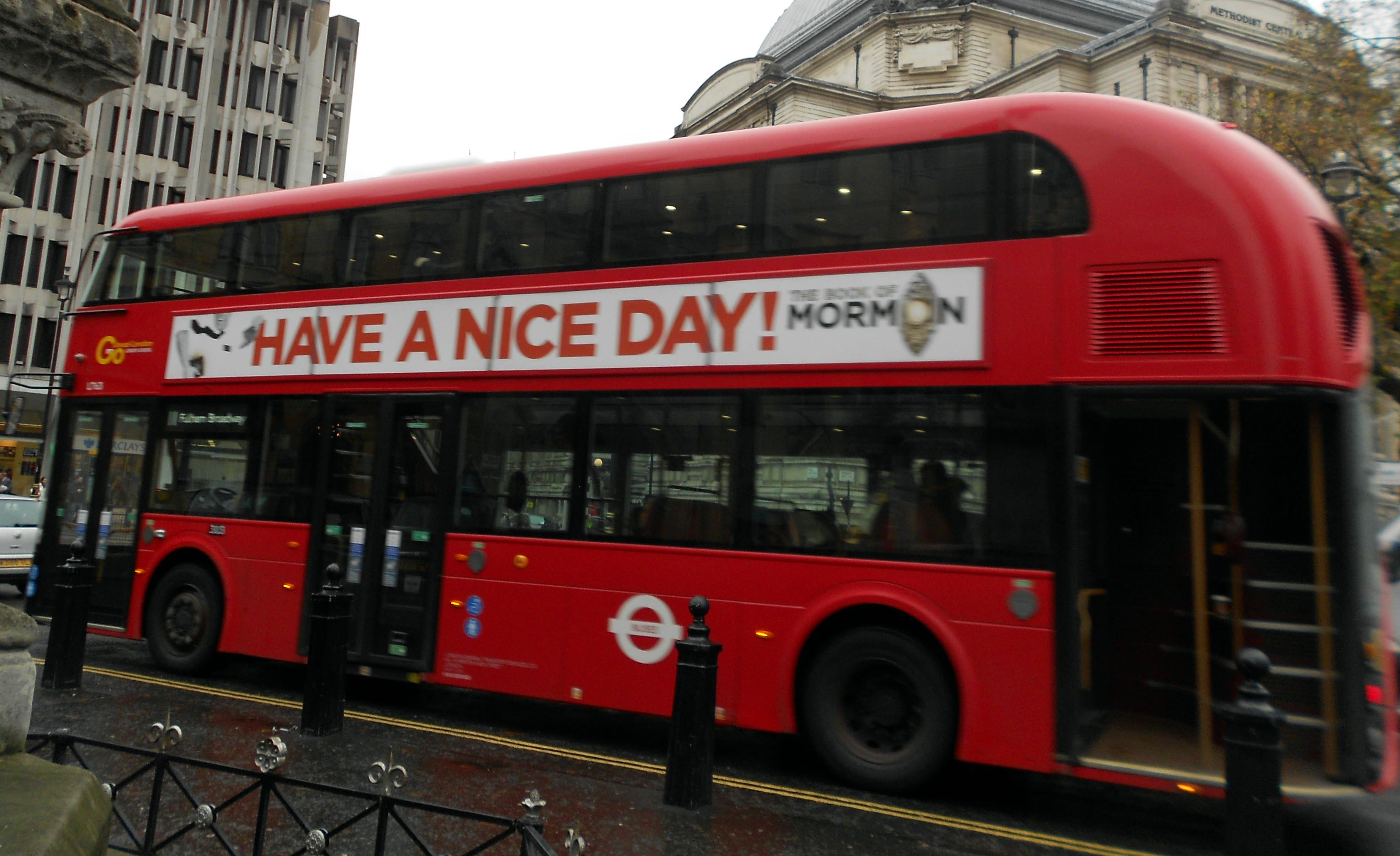